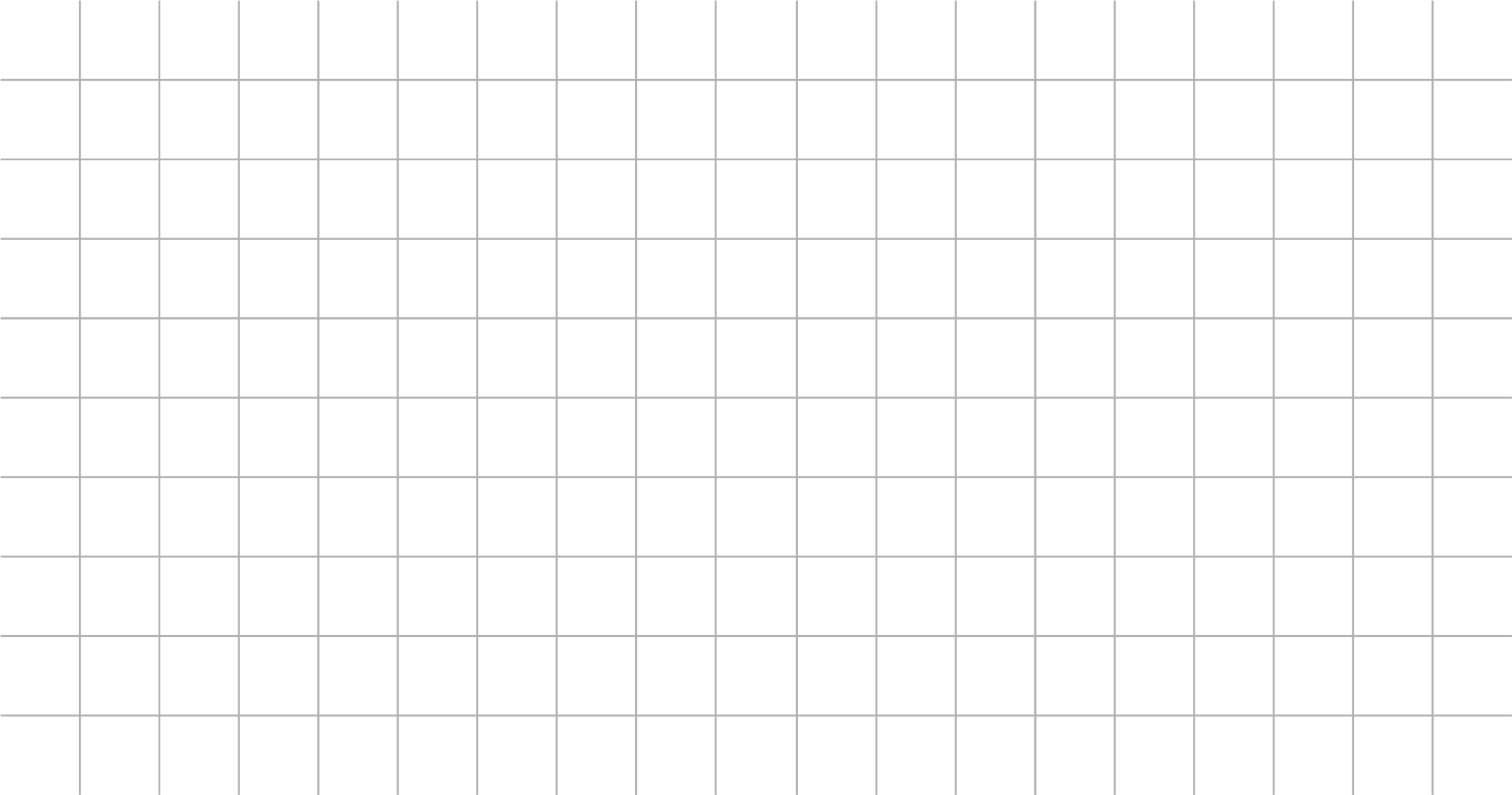 Write a subtitle here
ABOUT US
JOURNAL
DAILY
PLANNING
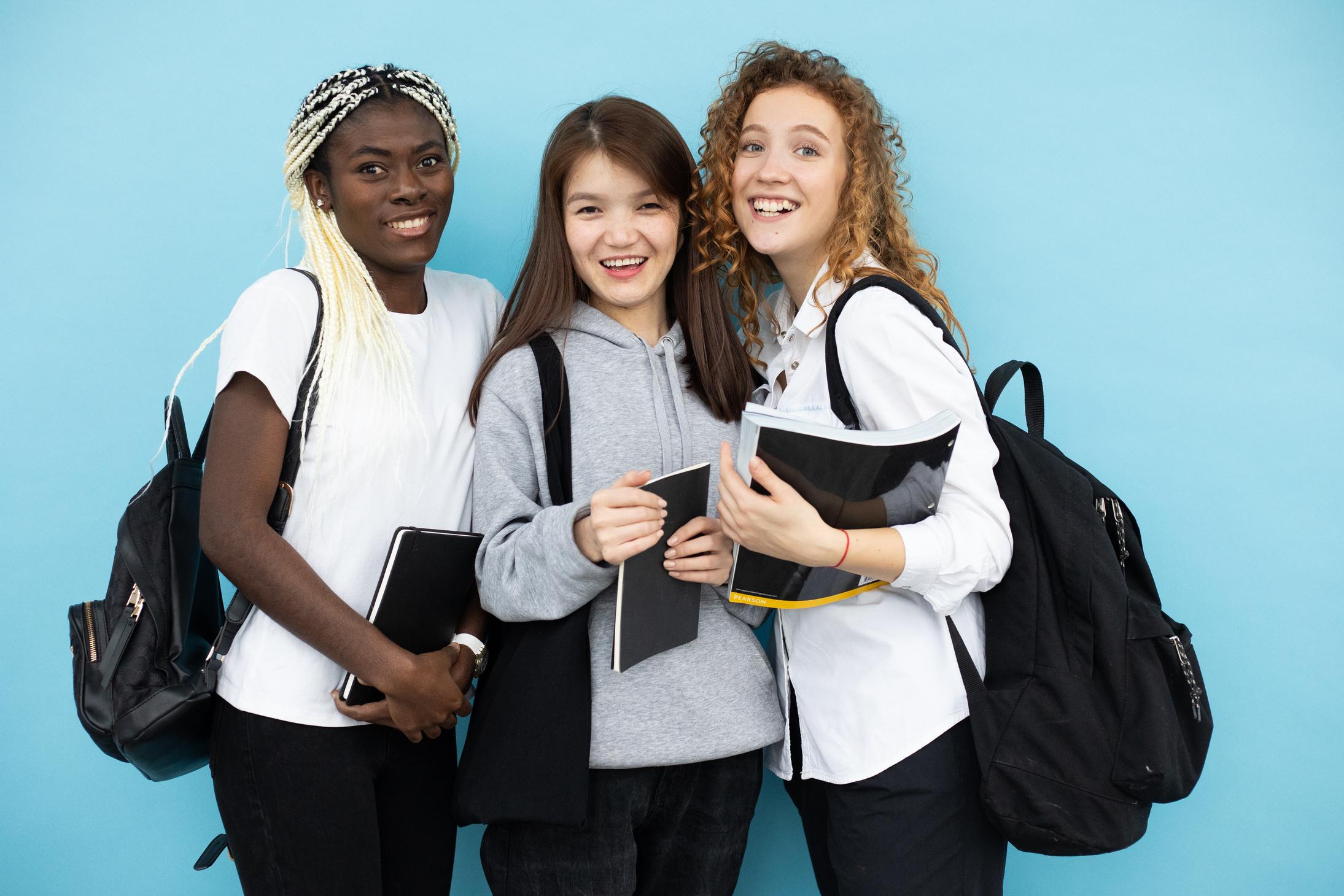 DIGITAL JOURNAL
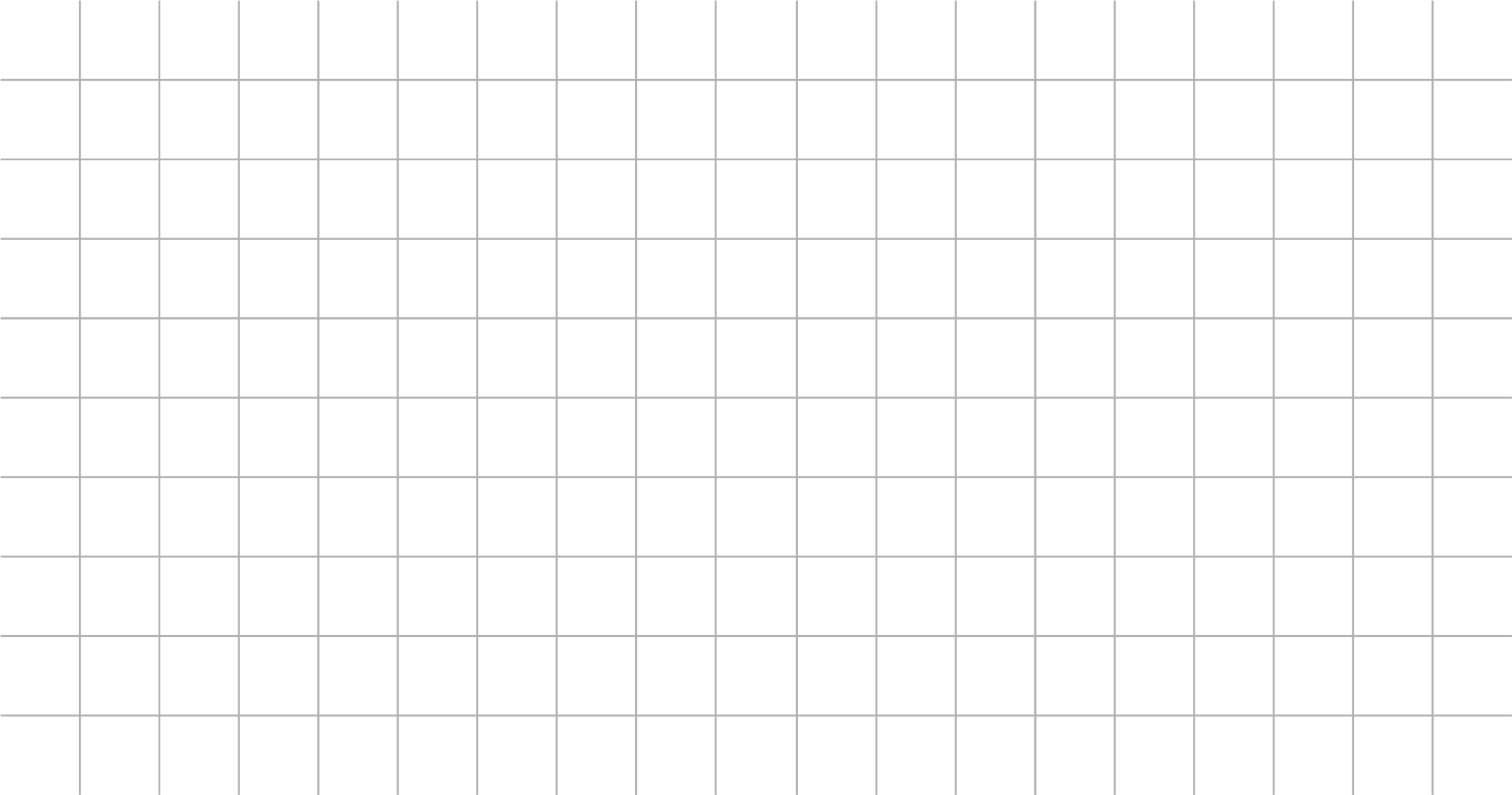 HOW TO USE THIS PRESENTATION
Google Slides
PowerPoint
Canva
Click on the "Google Slides" button below this presentation preview. Make sure to sign in to your Google account. Click on "Make a copy." Start editing your presentation.
Alternative: Click on the "Share" button on the top right corner in Canva and click on "More" at the bottom of the menu. Enter "Google Drive" in the search bar and click on the GDrive icon to add this design as a Google slide in your GDrive.
Click on the "PowerPoint" button below this presentation preview. Start editing your presentation.
Alternative: From Canva template file, Click on the "Share" button on the top right corner in Canva and click on "More" at the bottom of the menu. Enter "PowerPoint" in the search bar and click on the PowerPoint icon to download.
Click on the "Canva" button under this presentation preview. Start editing your presentation. You need to sign in to your Canva account.
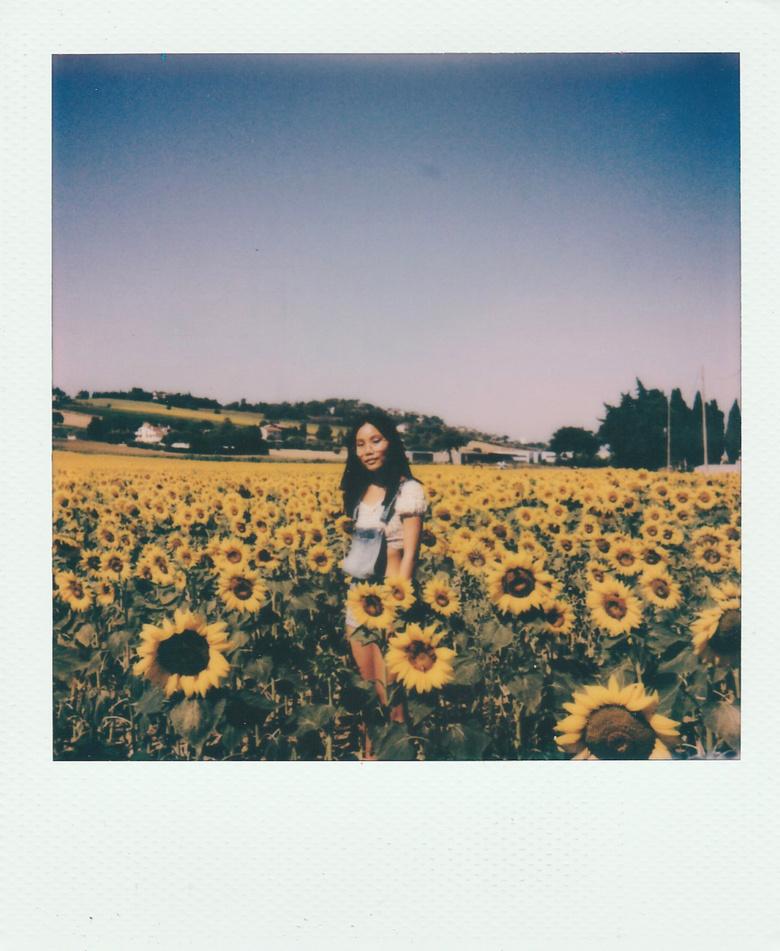 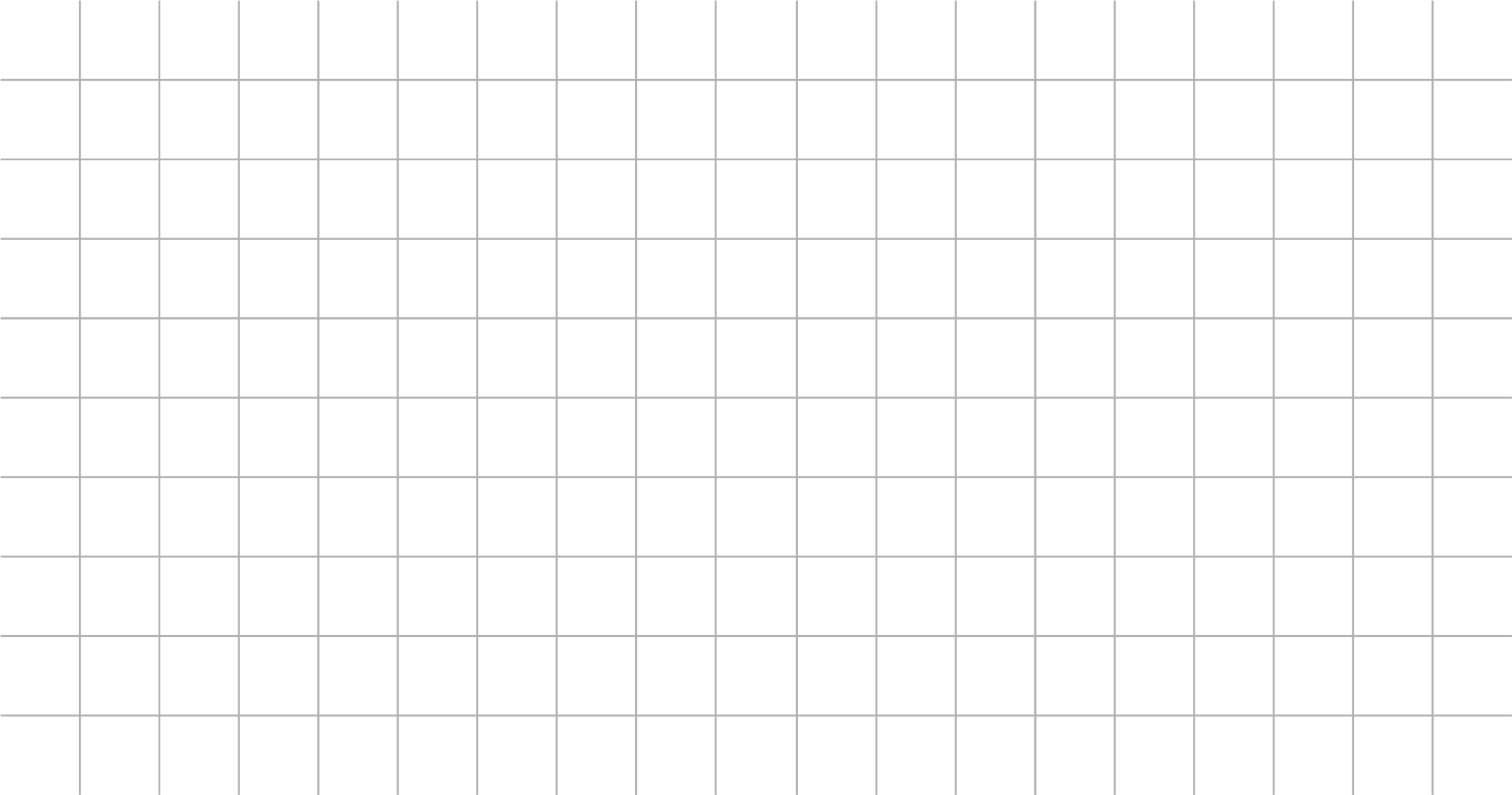 TABLE OF CONTENTS
01
02
03
04
About Me
My Goals
Daily Journal
Planning
Elaborate on what
you want to discuss.
Elaborate on what
you want to discuss.
Elaborate on what
you want to discuss.
Elaborate on what
you want to discuss.
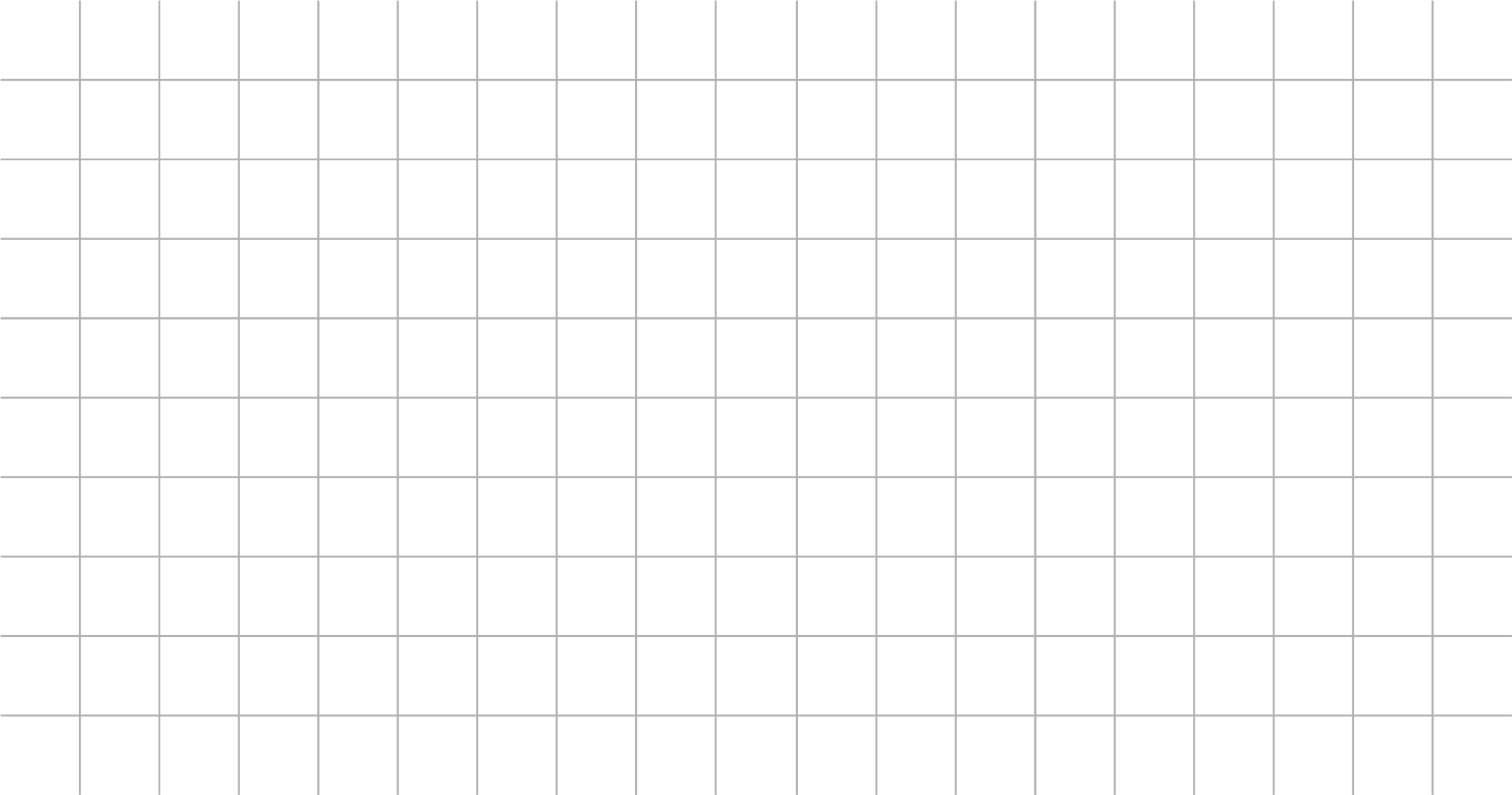 01
ABOUT ME
Elaborate on what you want to discuss.
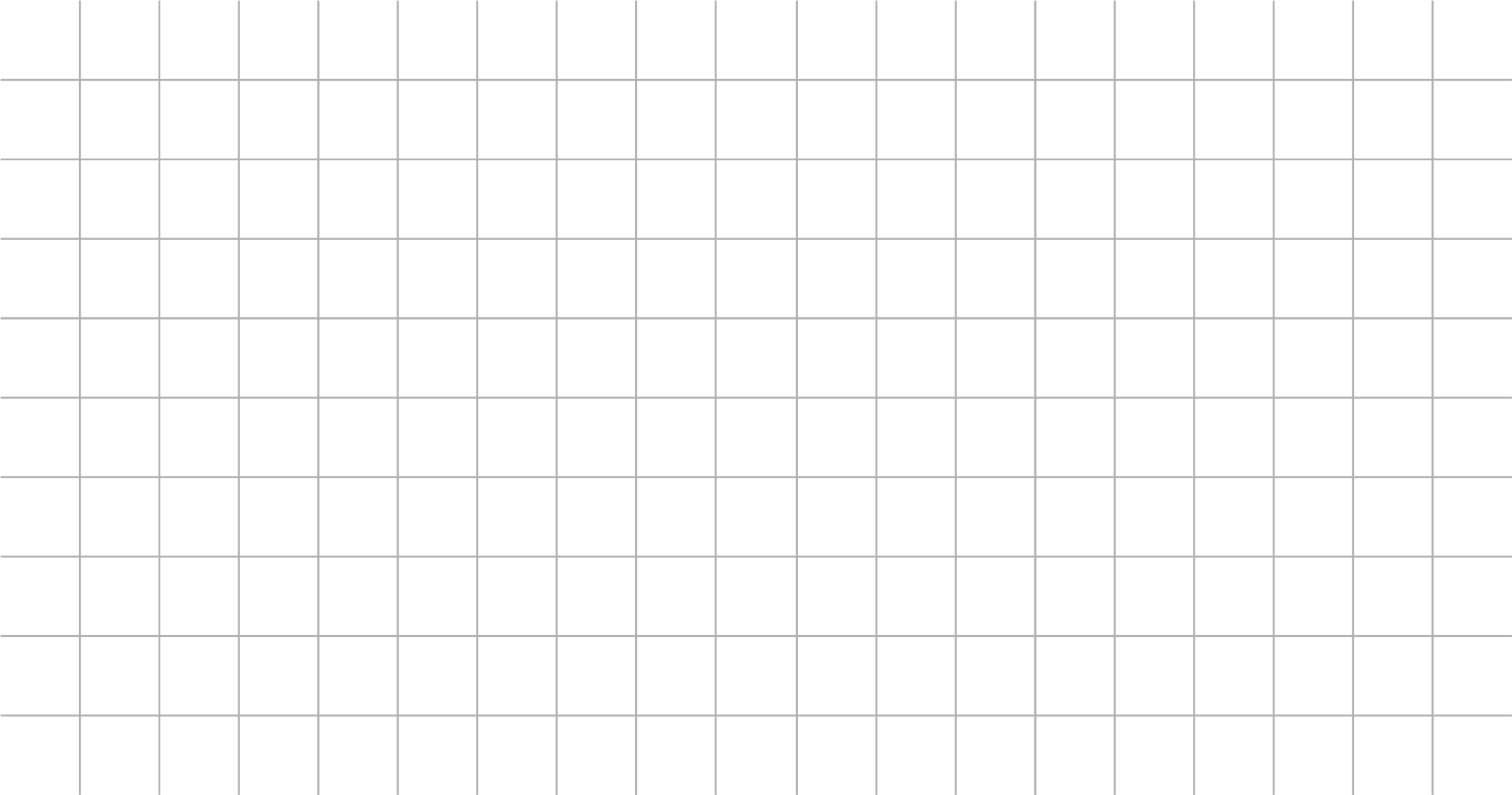 FILE
EDIT
OPTIONS
HELP
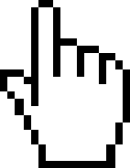 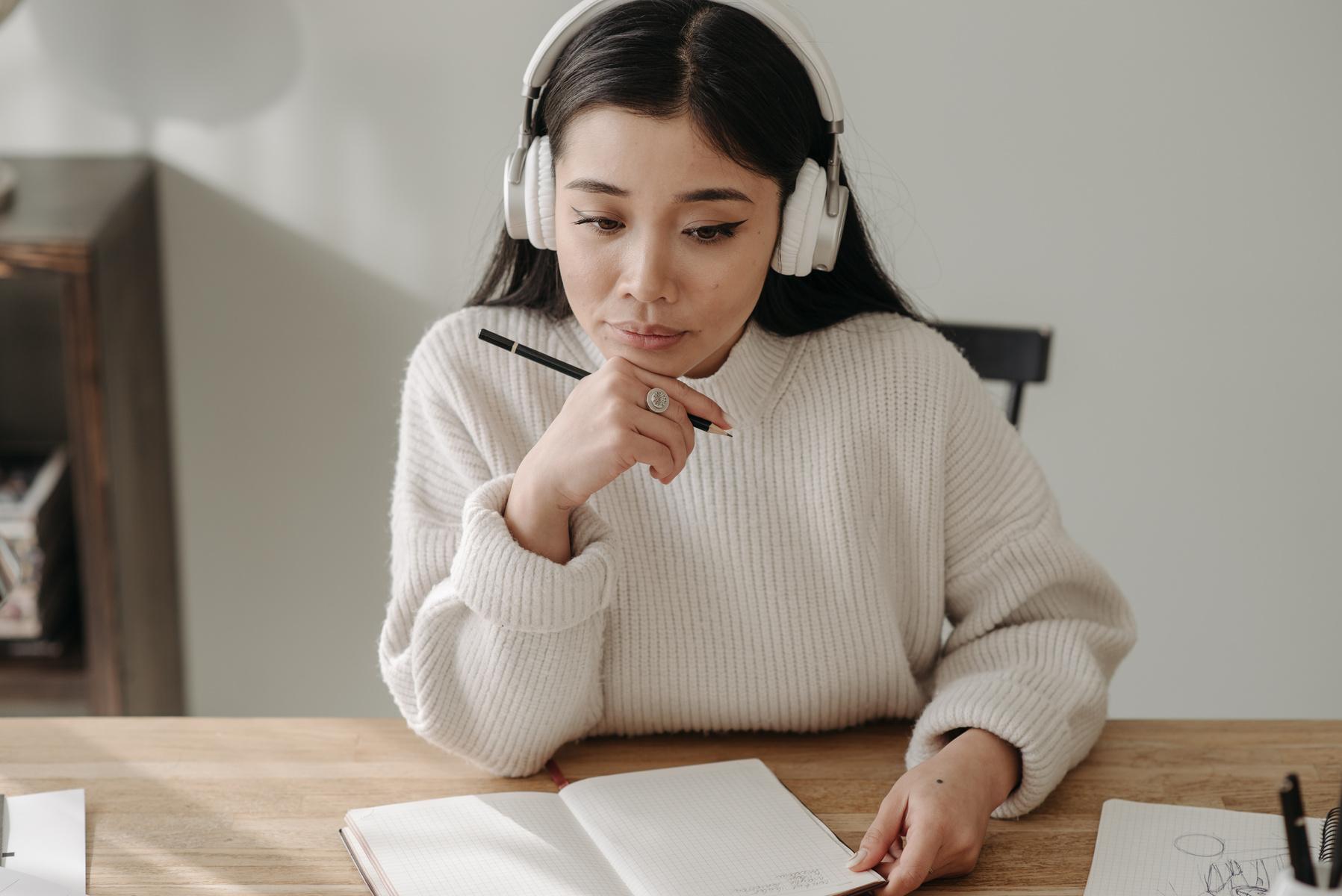 WELCOME TO PRESENTATION
I'm Rain, and I'll be sharing with you my beautiful ideas. Follow me at @reallygreatsite to learn more.
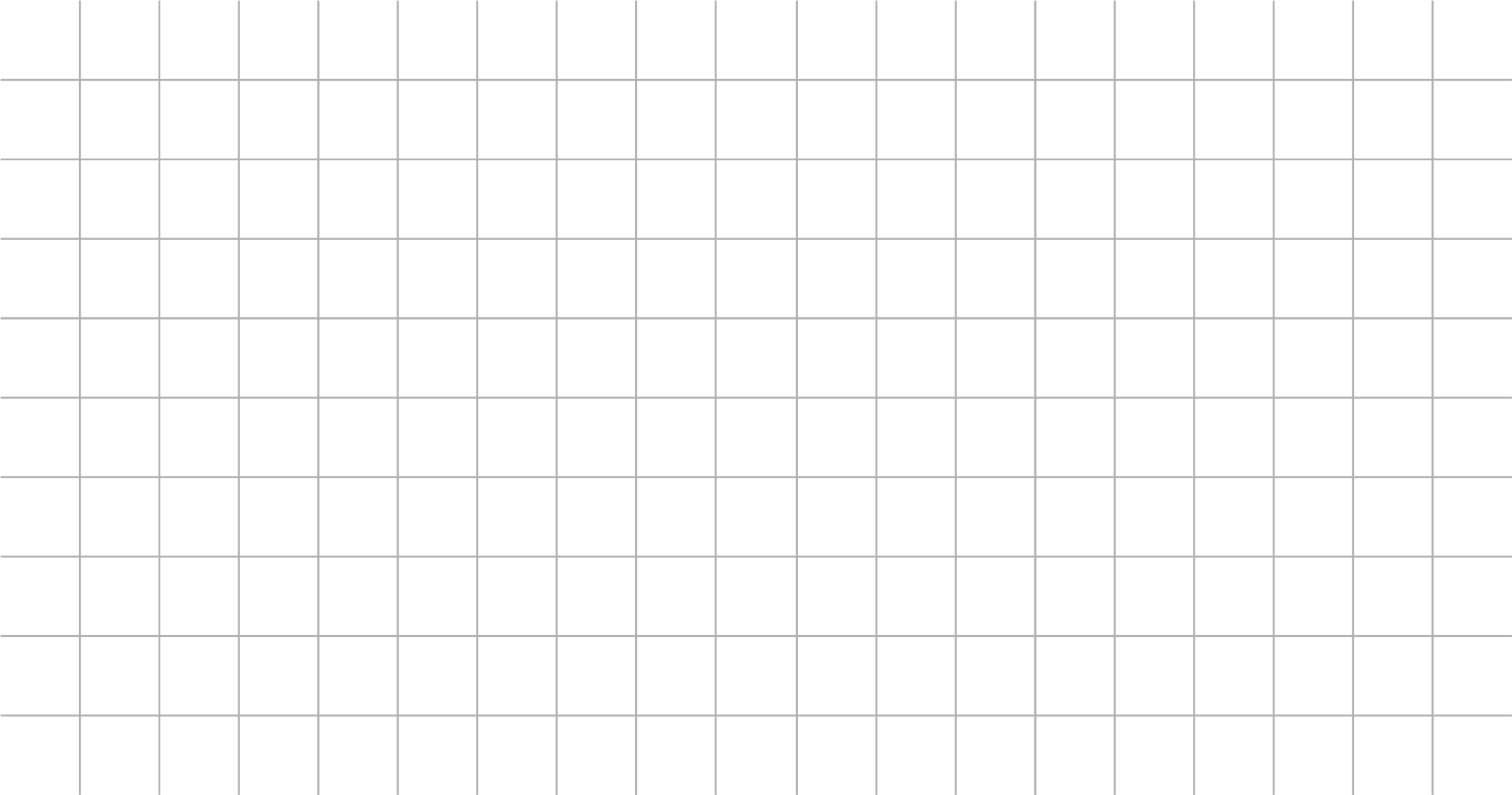 MY JOB/SCHOOL
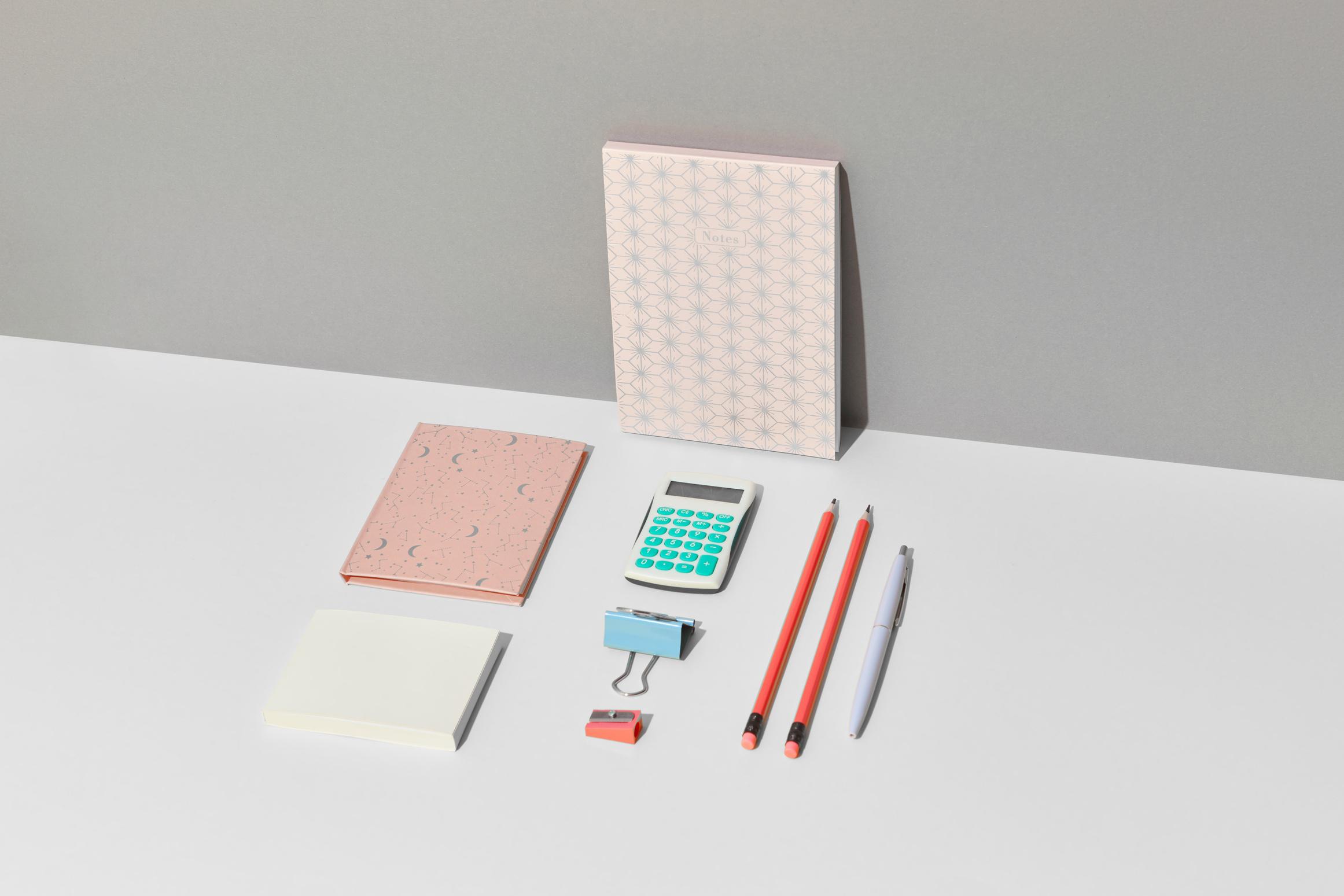 ABOUT ME
What we do?
Briefly elaborate on
what you want to discuss.
Who we are?
Briefly elaborate on
what you want to discuss.
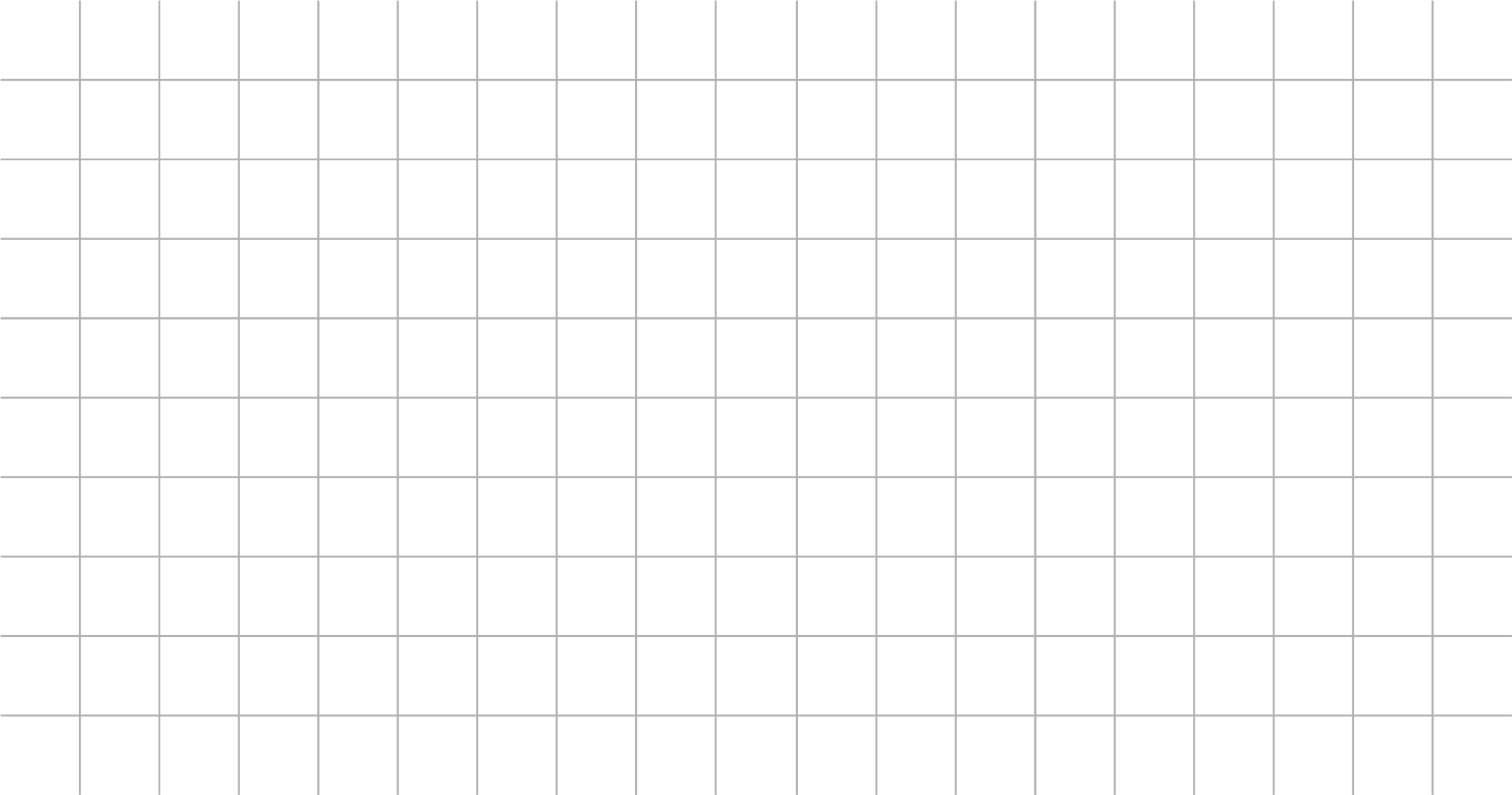 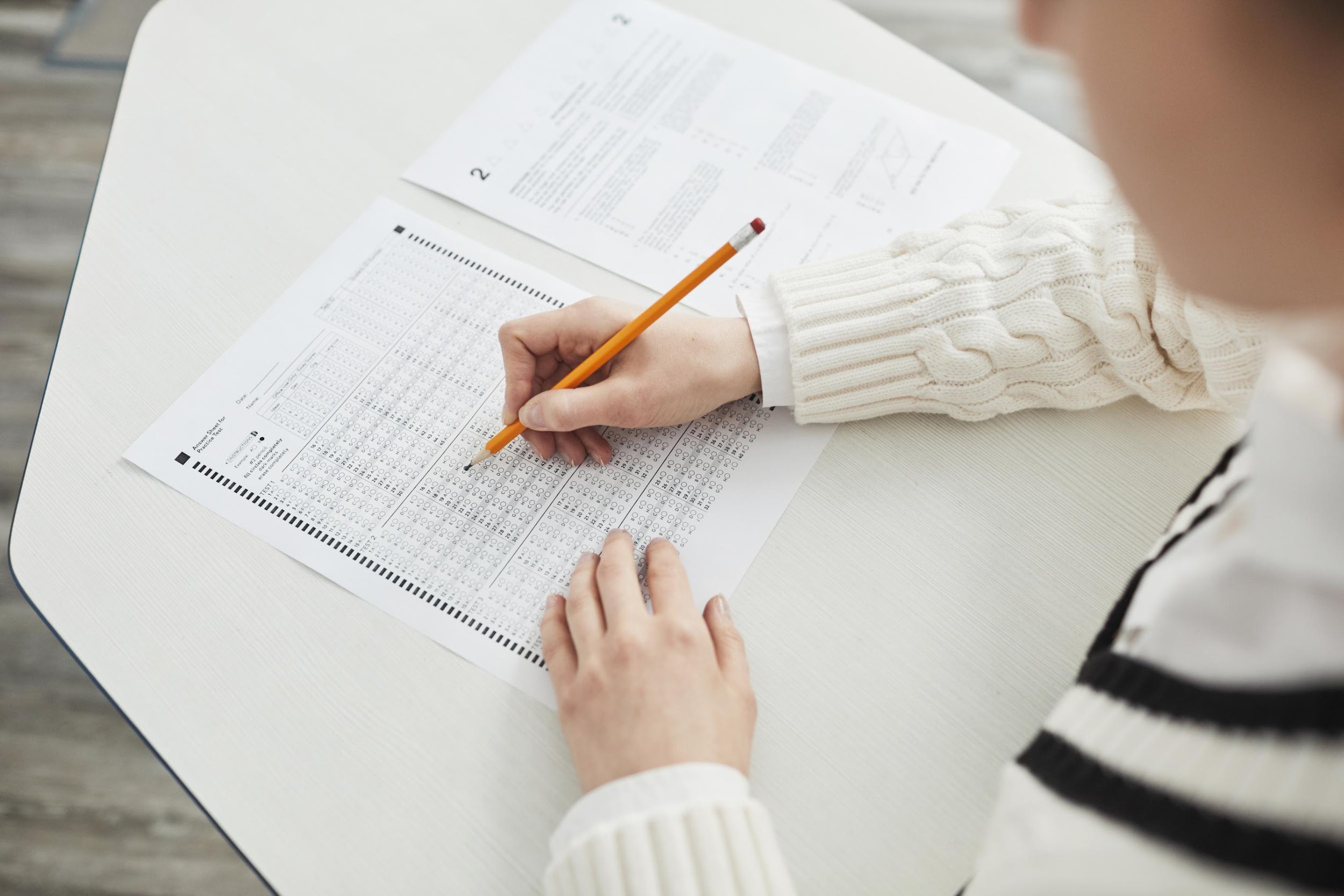 My History
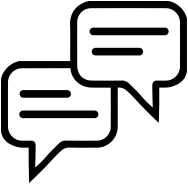 Presentations are communication tools that can be used as demonstrations, lectures, speeches, reports, and more. It is mostly presented before an audience.
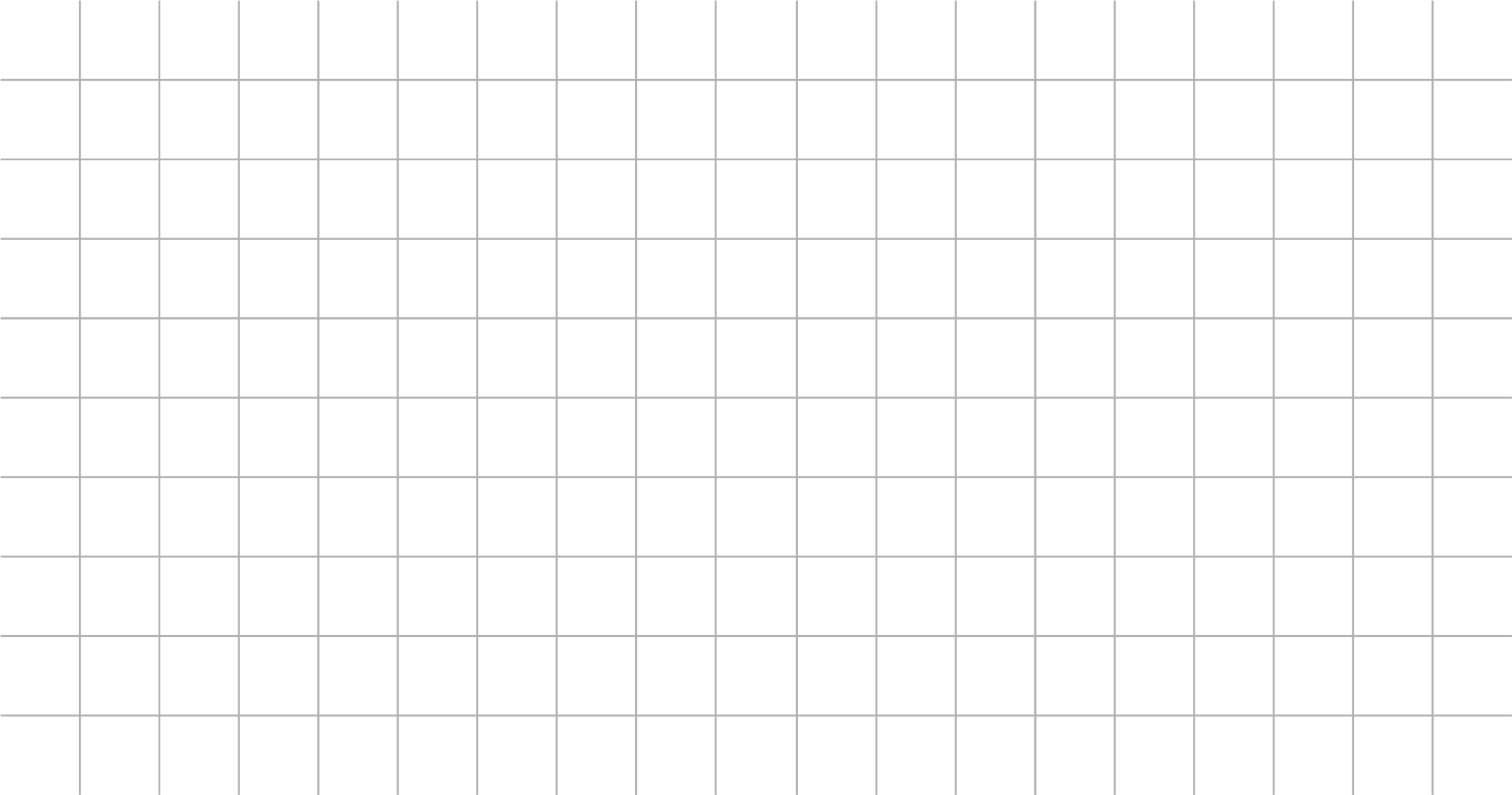 Meal Tracker
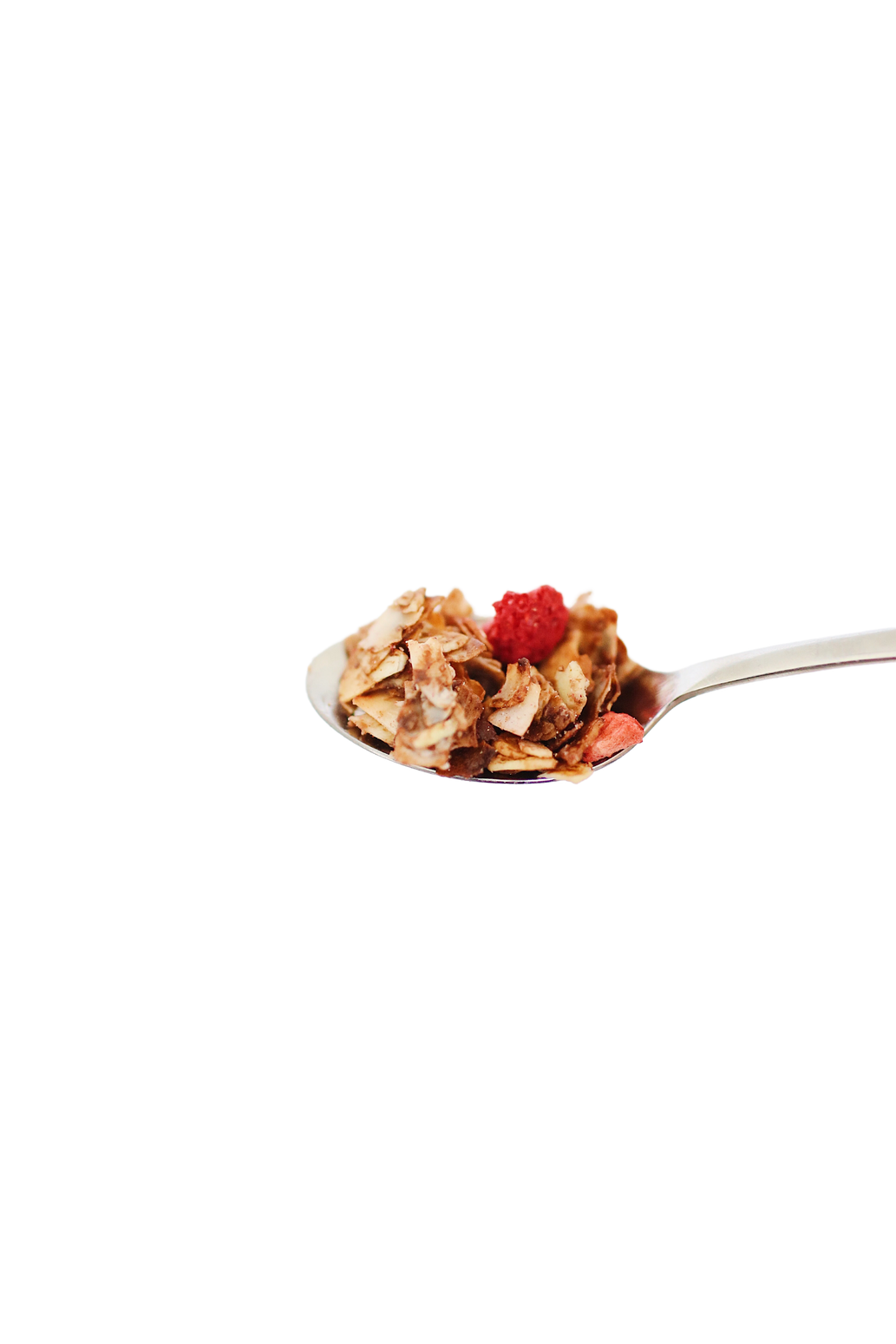 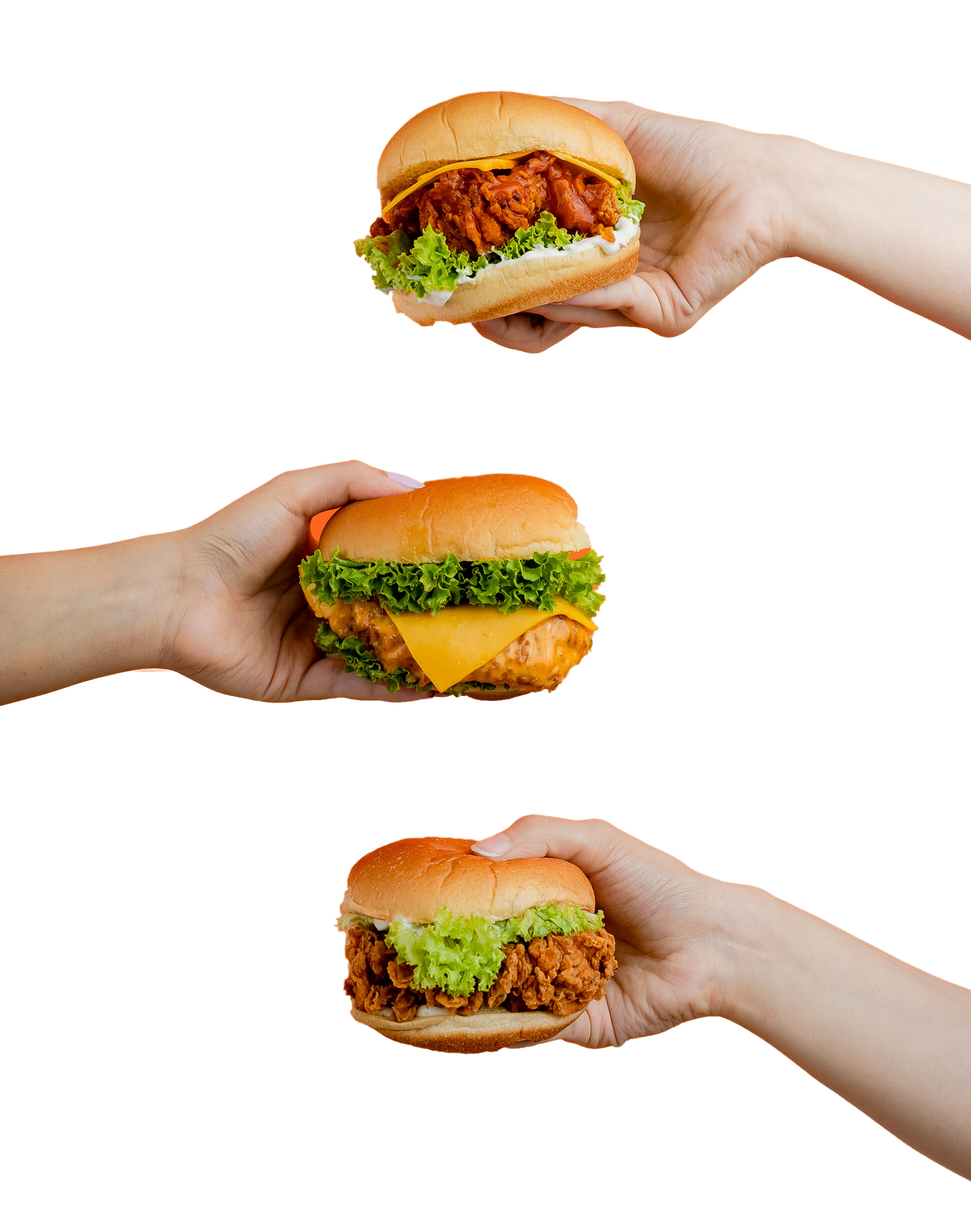 LOREM IPSUM DOLOR
Mood
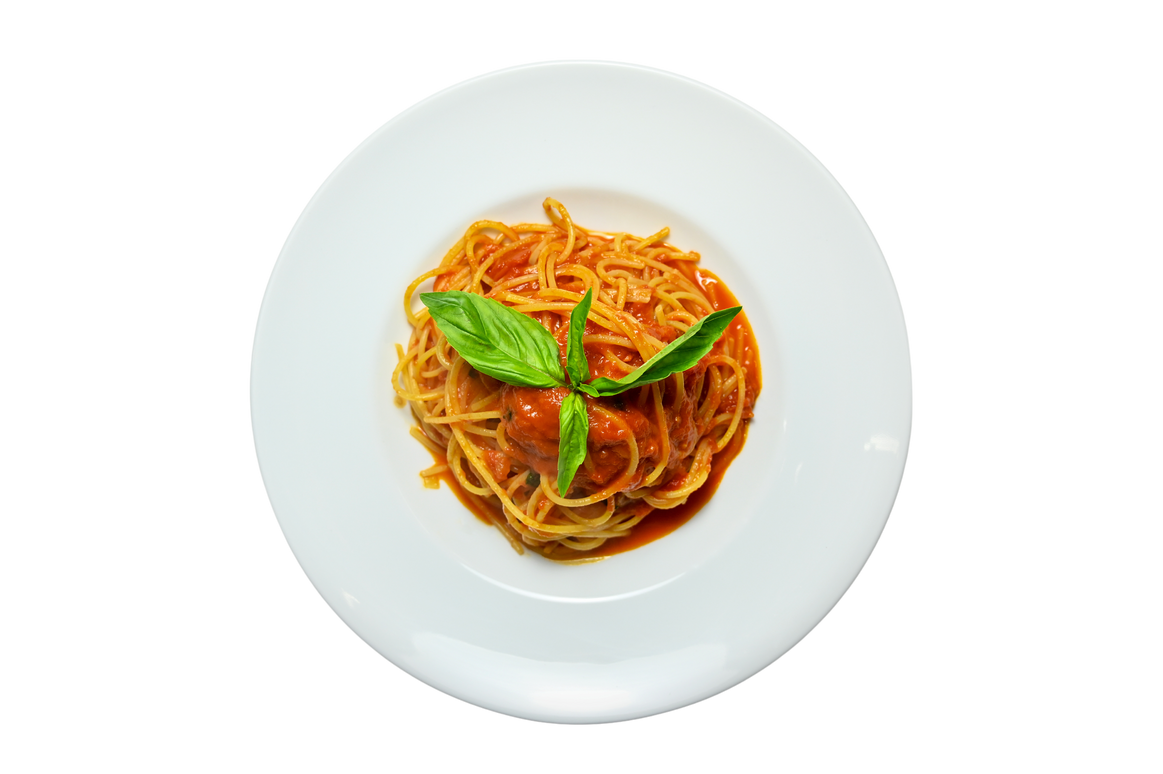 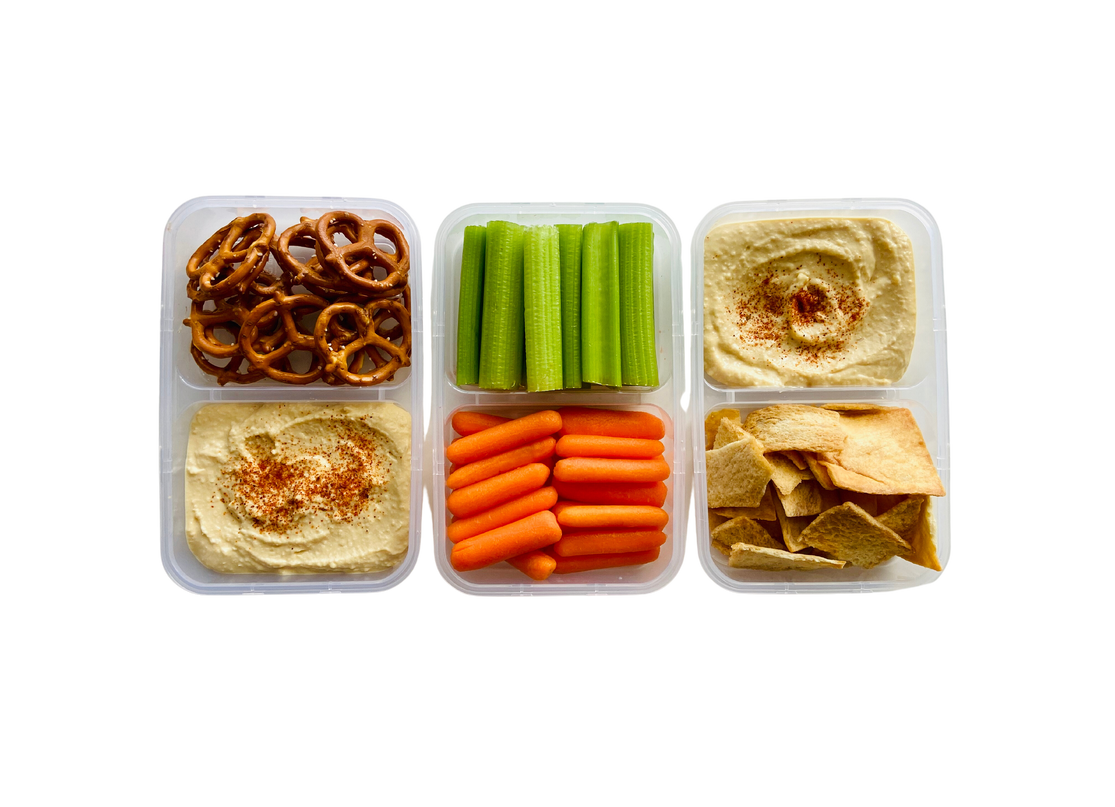 Water Intake
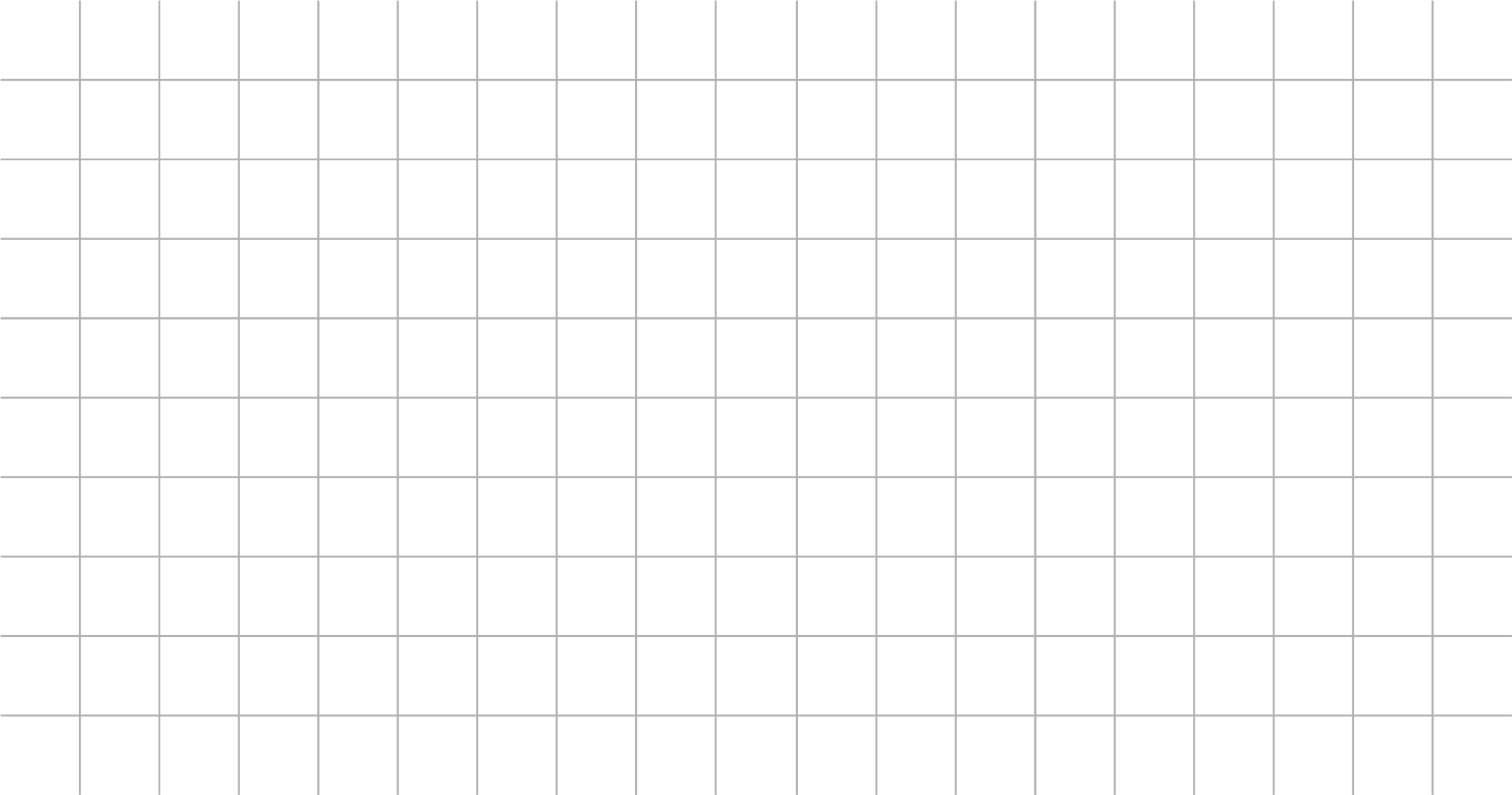 02
MY GOALS
Elaborate on what you want to discuss.
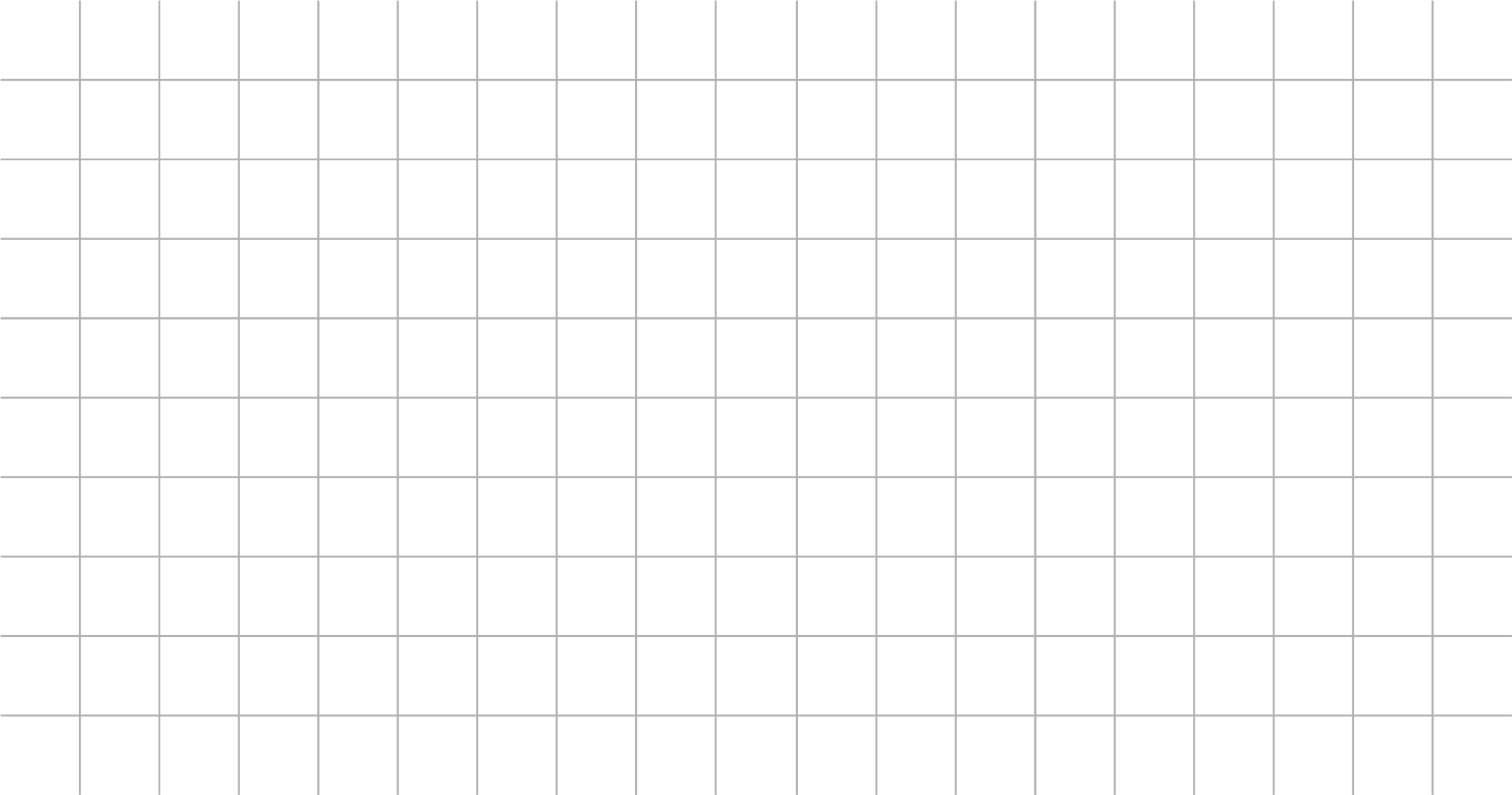 Add a main point
Add a main point
Add a main point
Add a main point
ADD A TIMELINE PAGE
Elaborate on what
you want to discuss.
Elaborate on what
you want to discuss.
Elaborate on what
you want to discuss.
Elaborate on what
you want to discuss.
2021
2023
2020
2022
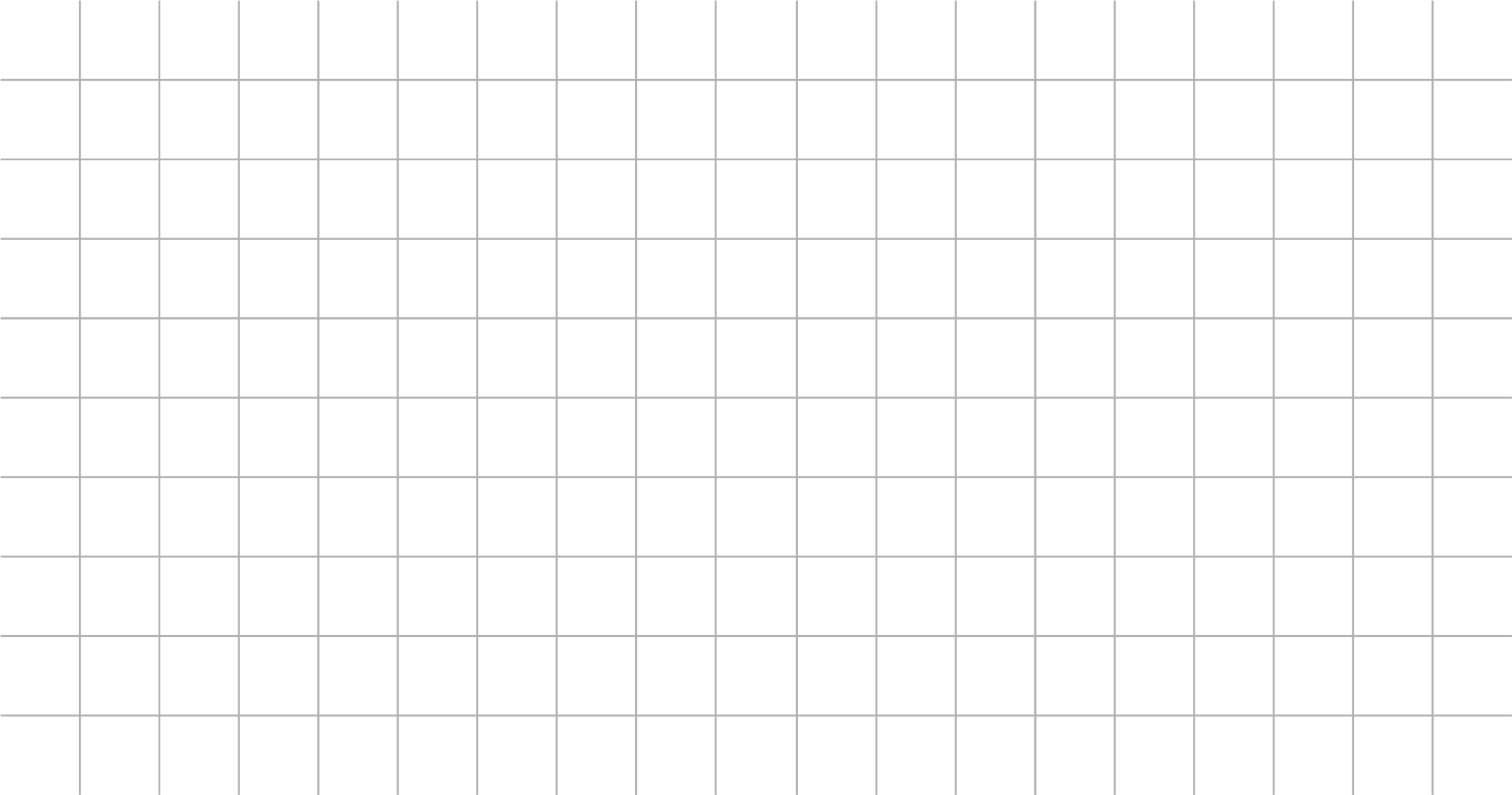 MY JOURNAL
FILE
EDIT
OPTIONS
HELP
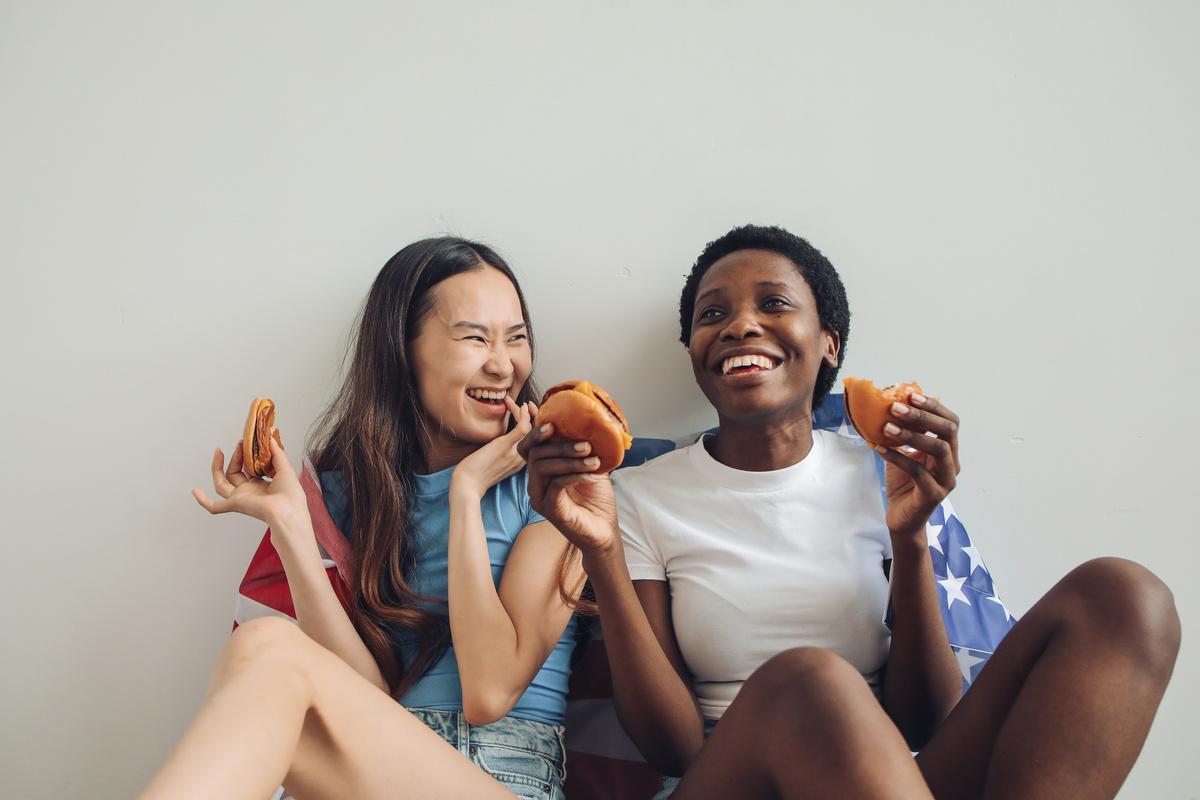 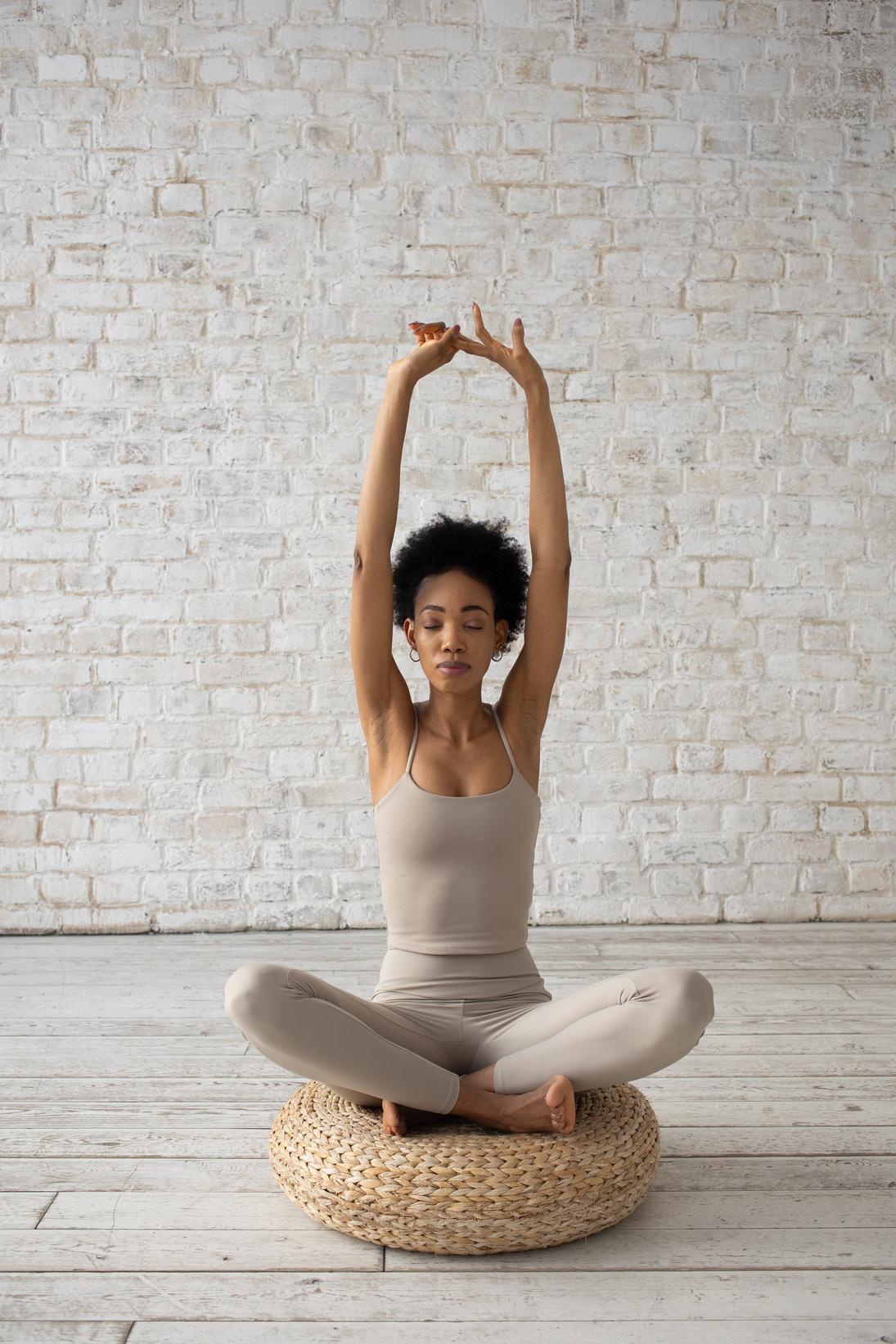 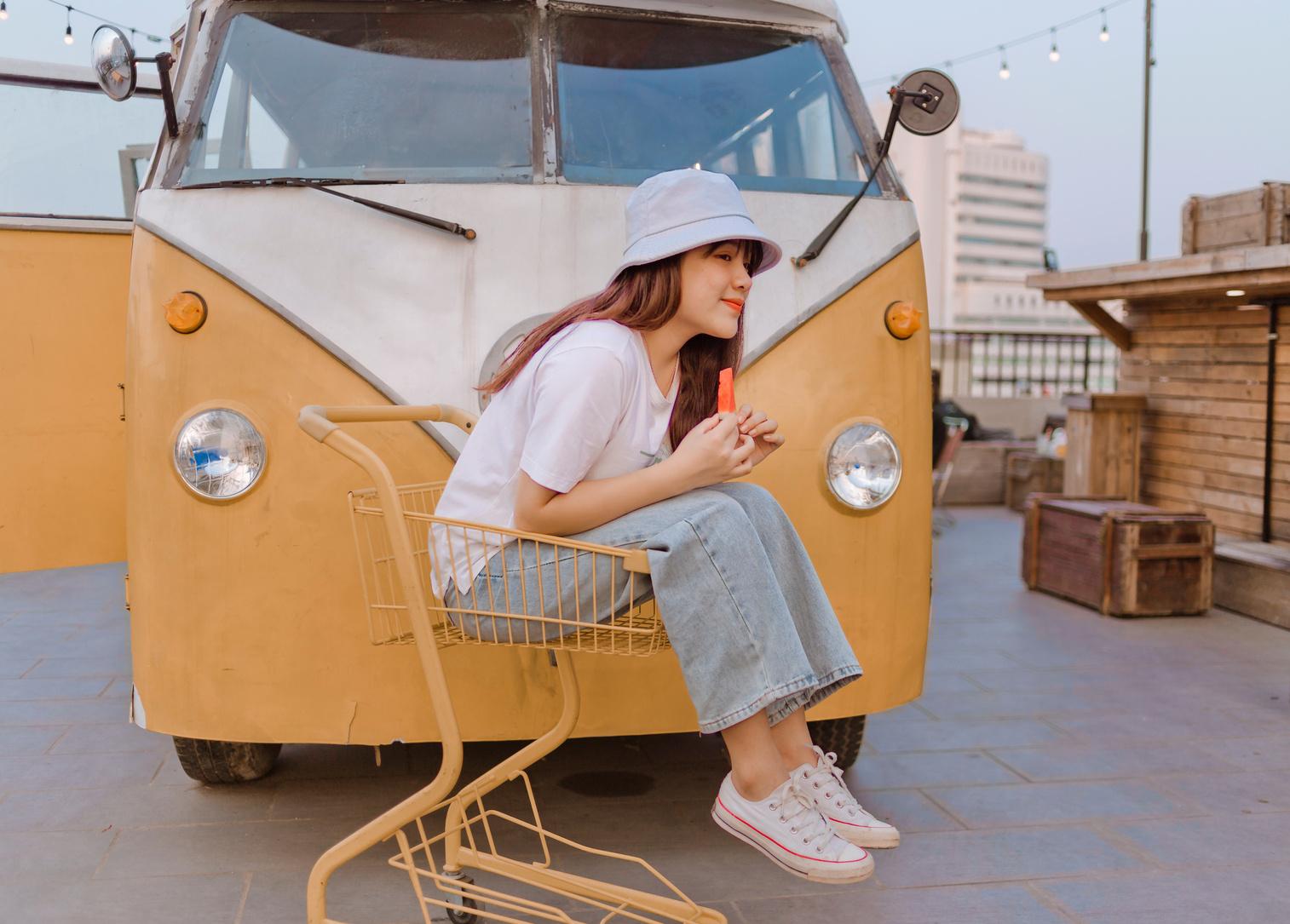 Write a main topic
Write a main topic
Write a main topic
Elaborate on what
you want to discuss.
Elaborate on what
you want to discuss.
Elaborate on what
you want to discuss.
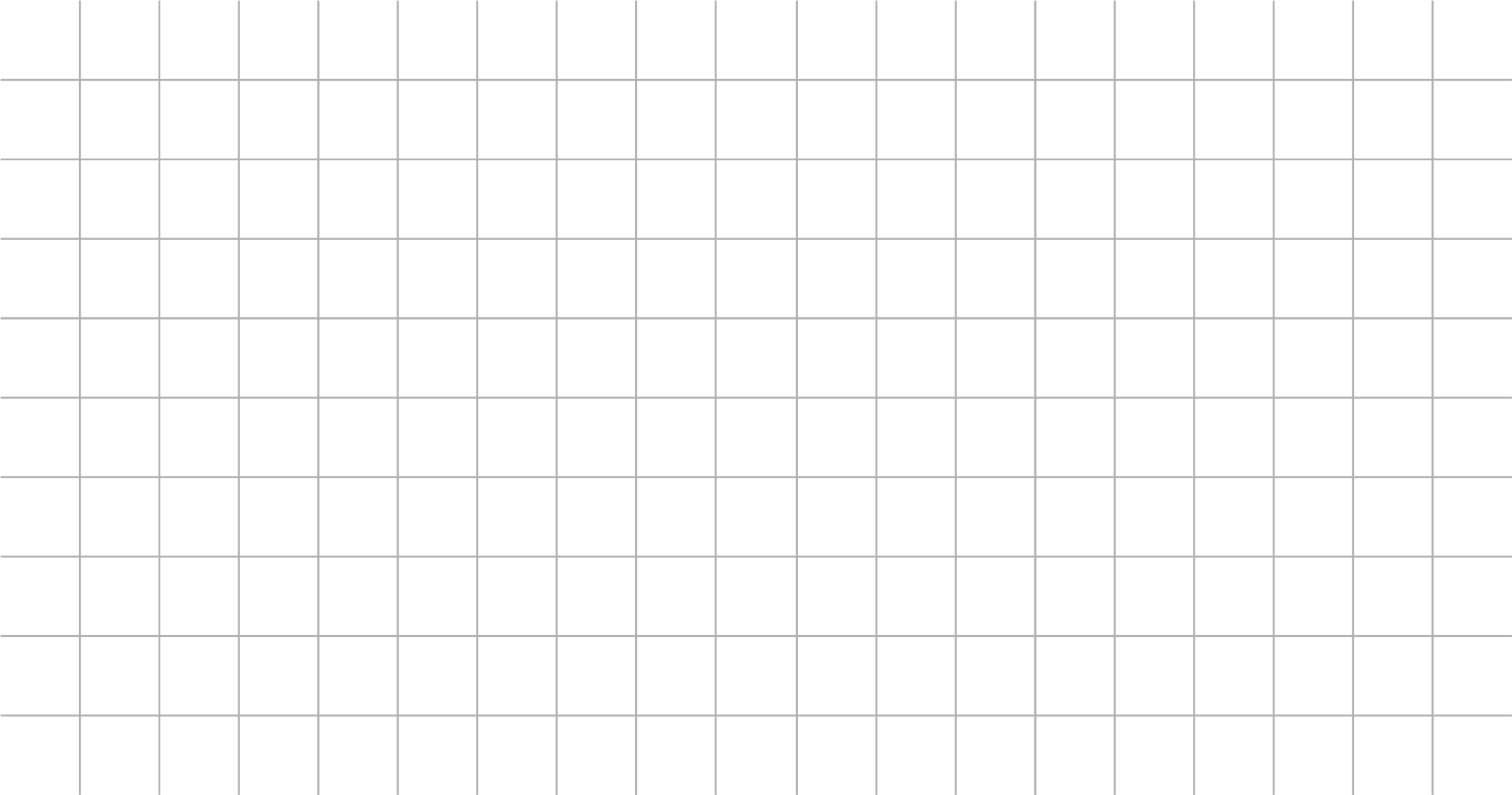 MY PROJECT
FILE
EDIT
OPTIONS
HELP
YEAR: 2022  //  ROLE: WRITE YOUR ROLE // ELABORATE ON THE TOPIC
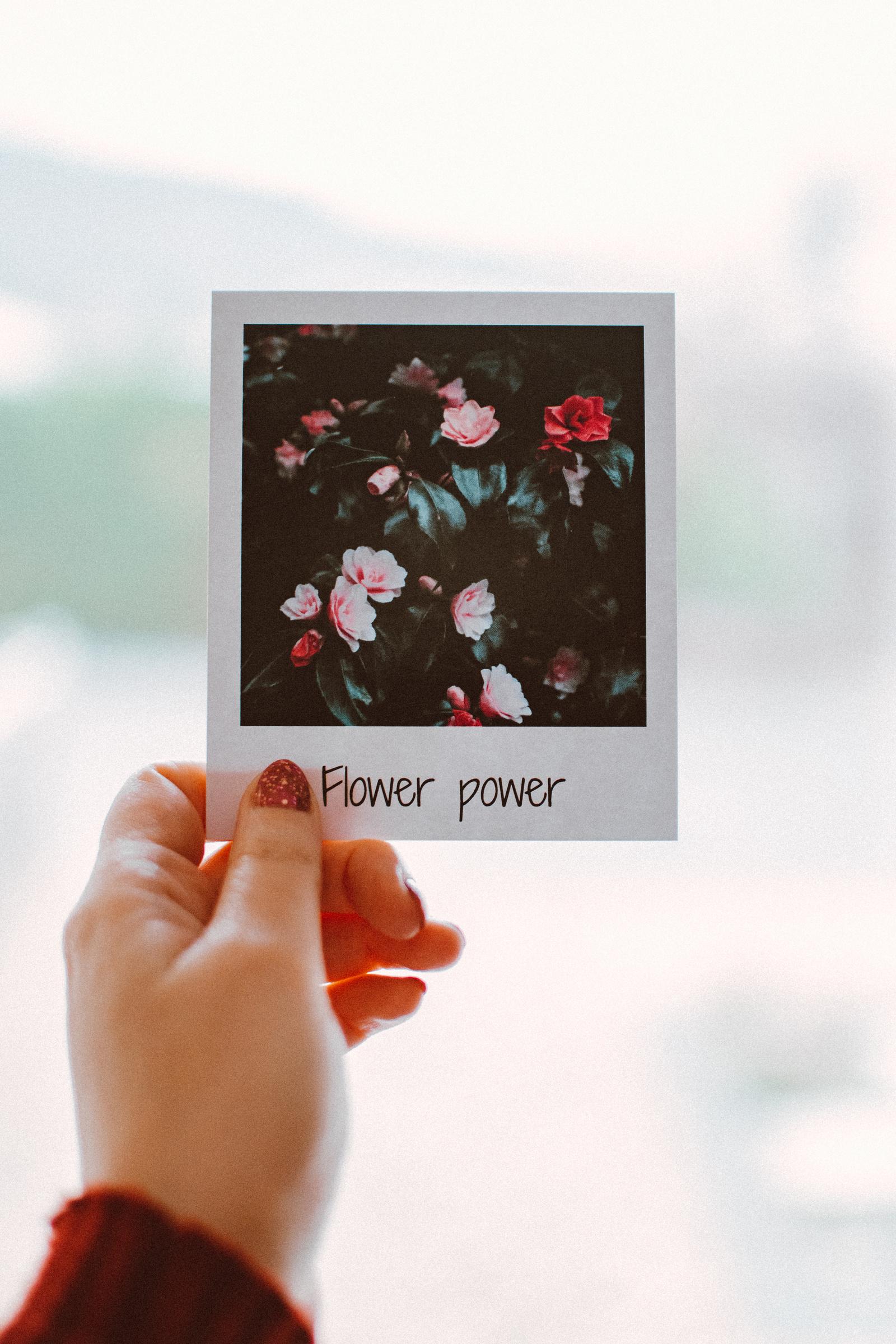 Presentations are communication tools that can be used as demonstrations, lectures, speeches, reports, and more. It is mostly presented before an audience. It serves a variety of purposes, making presentations powerful tools for convincing and teaching.
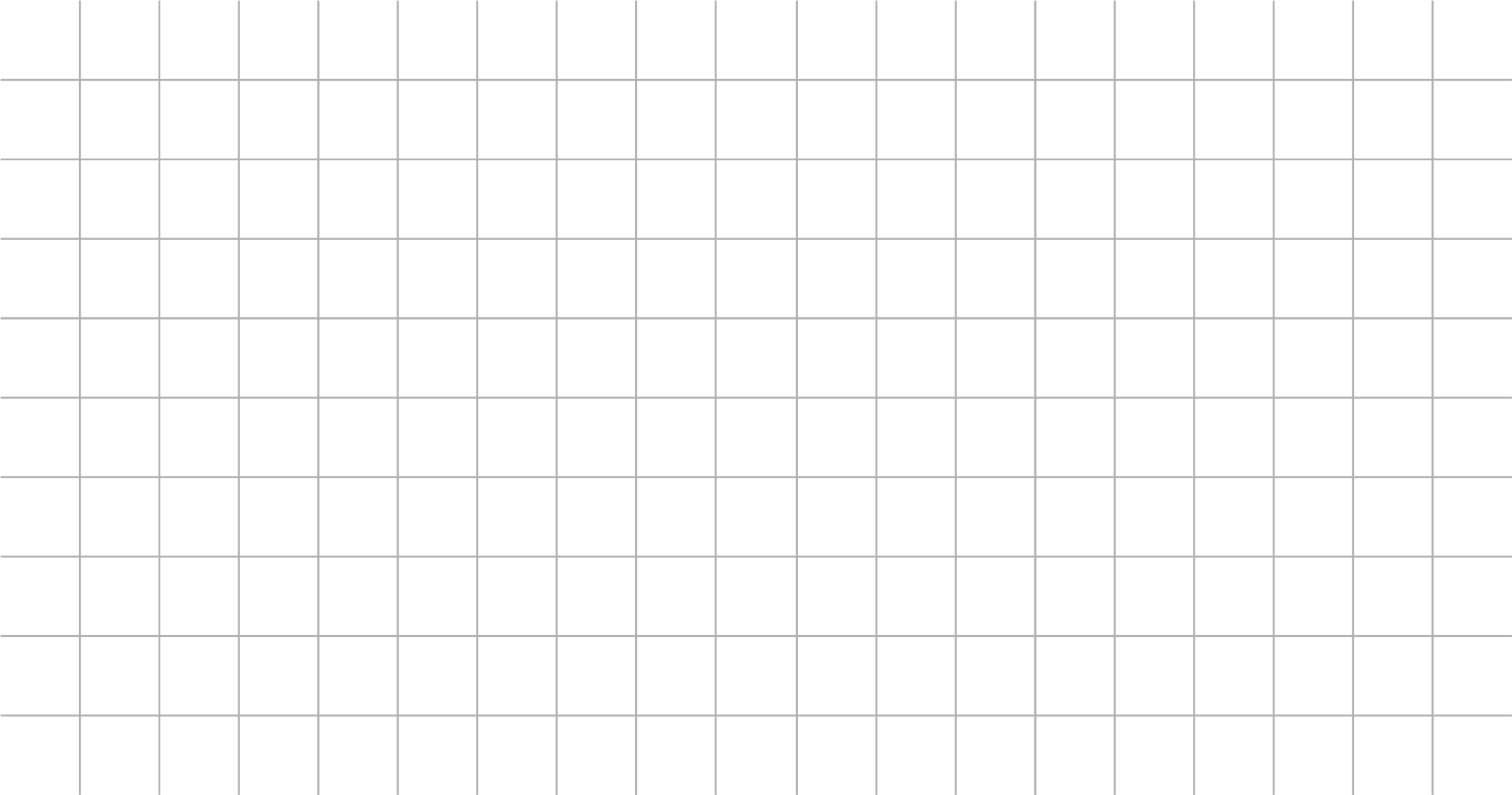 GALLERY IMAGE
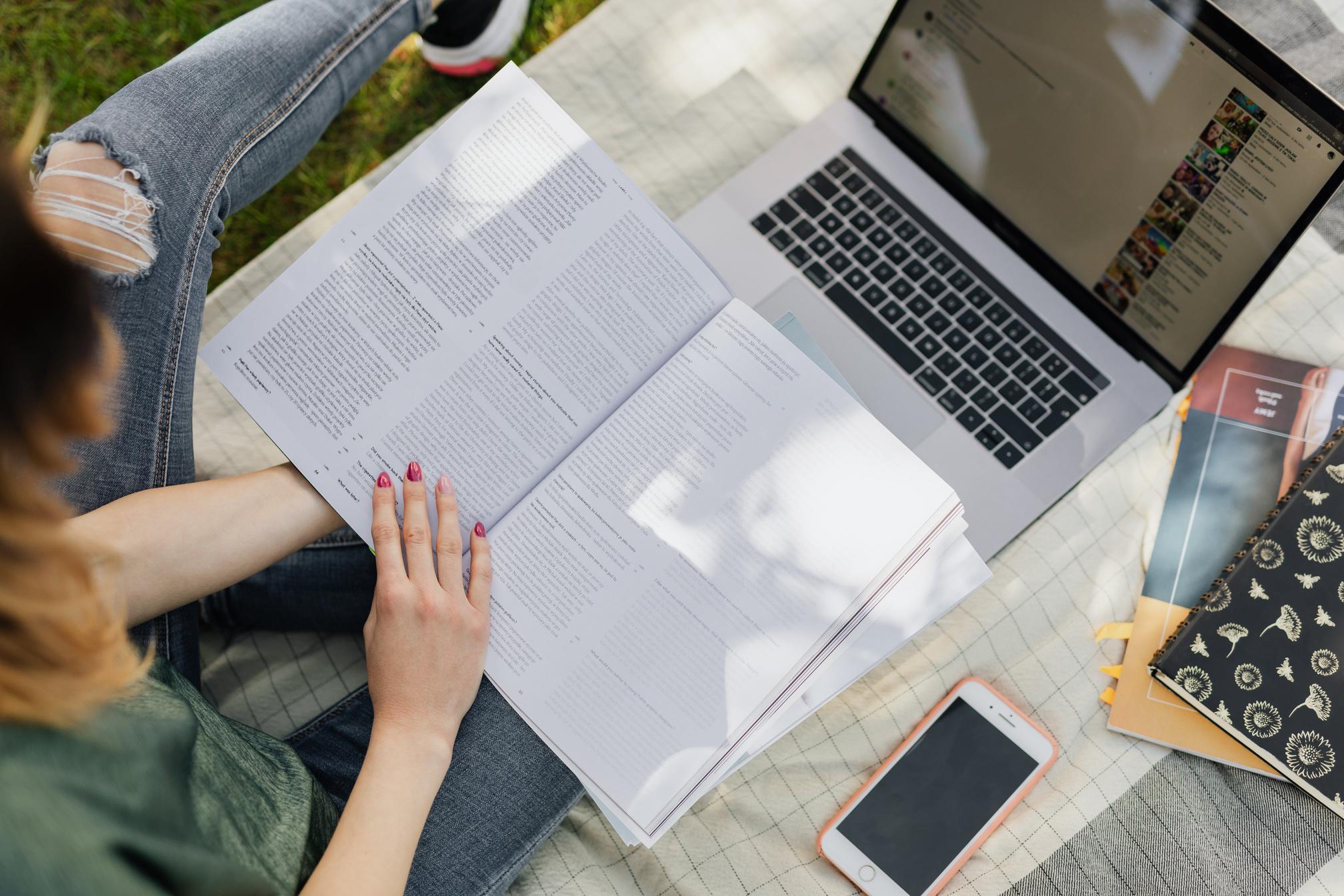 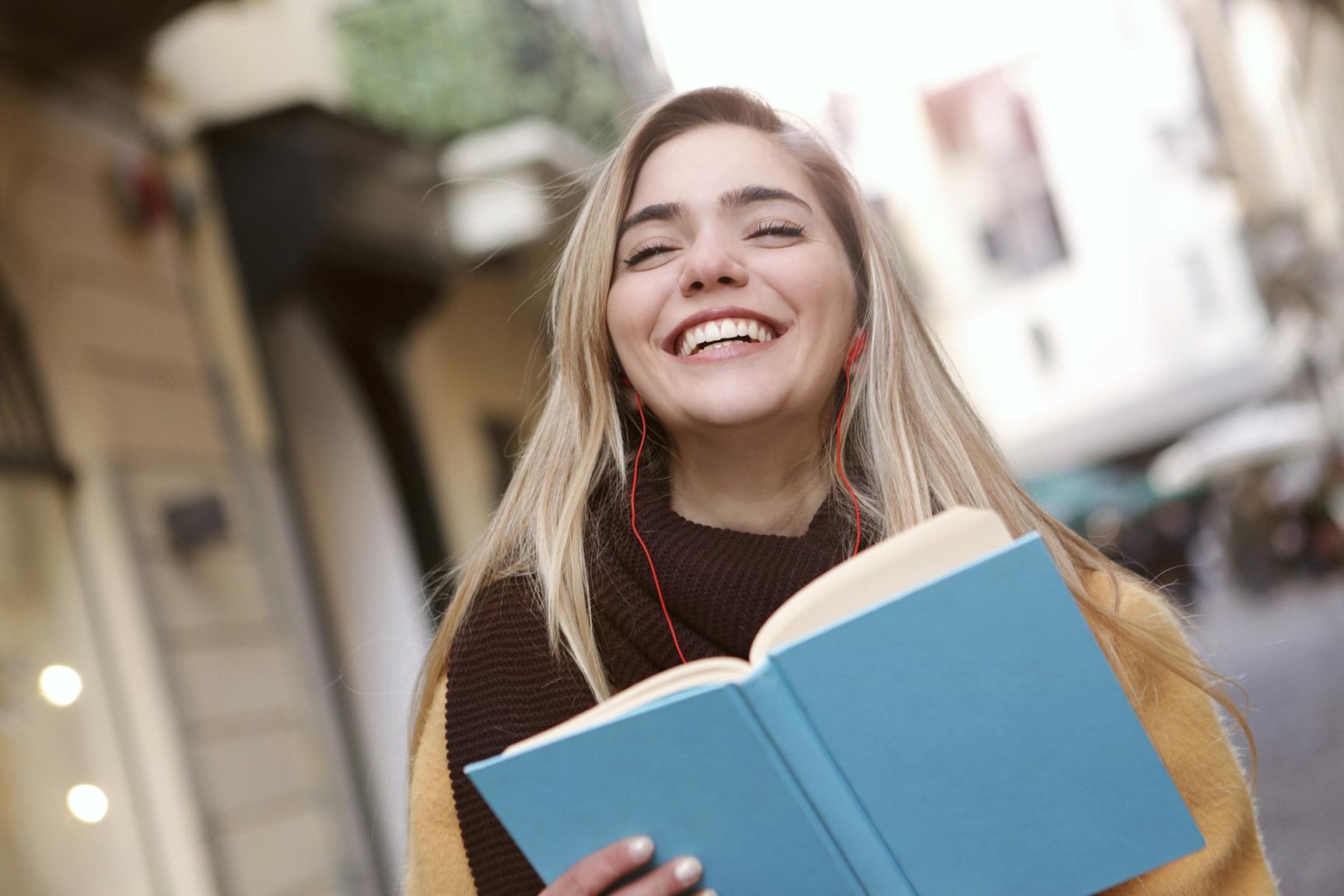 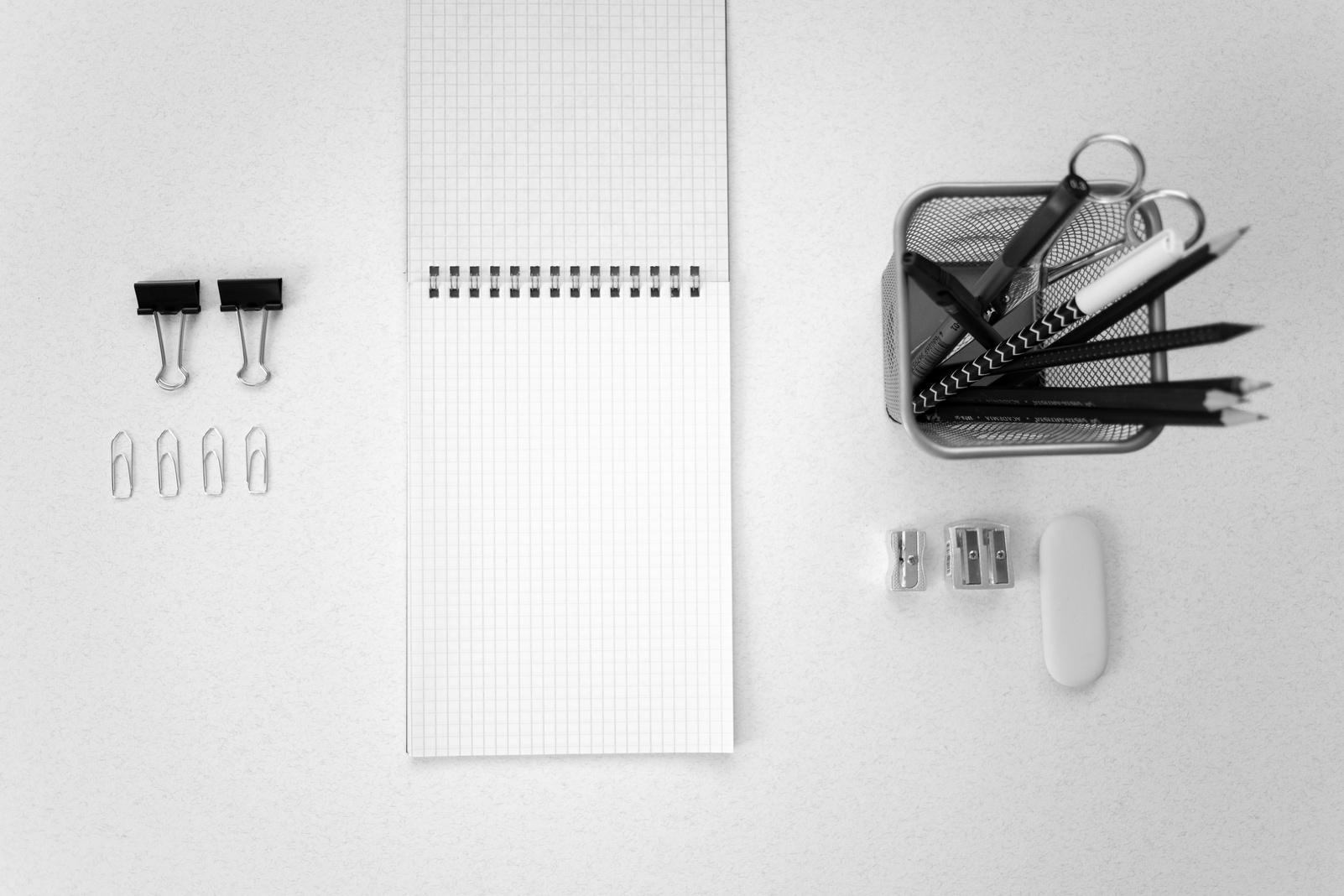 What can you say about your projects? Share it here!
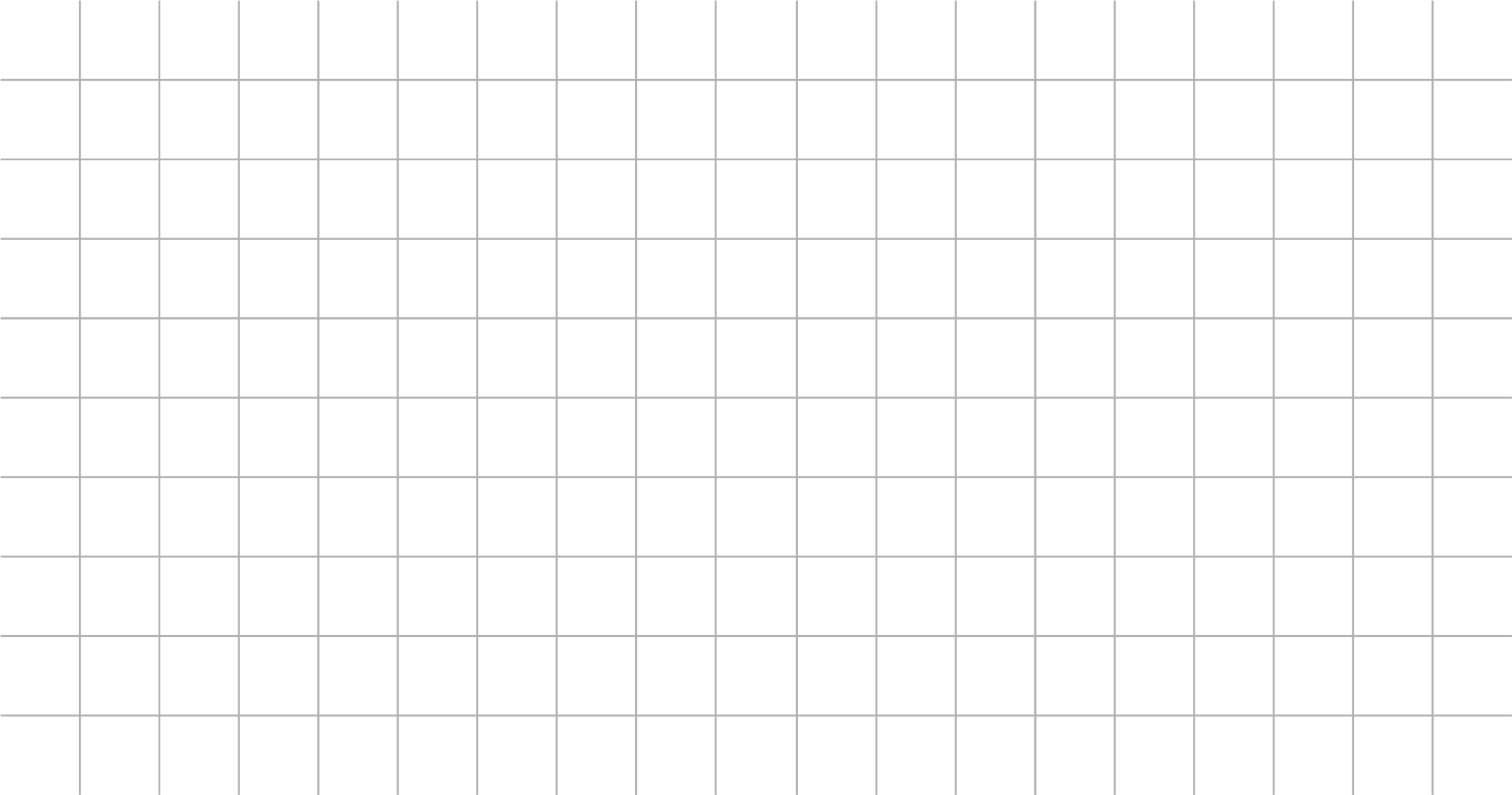 03
DAILY JOURNAL
Elaborate on what you want to discuss.
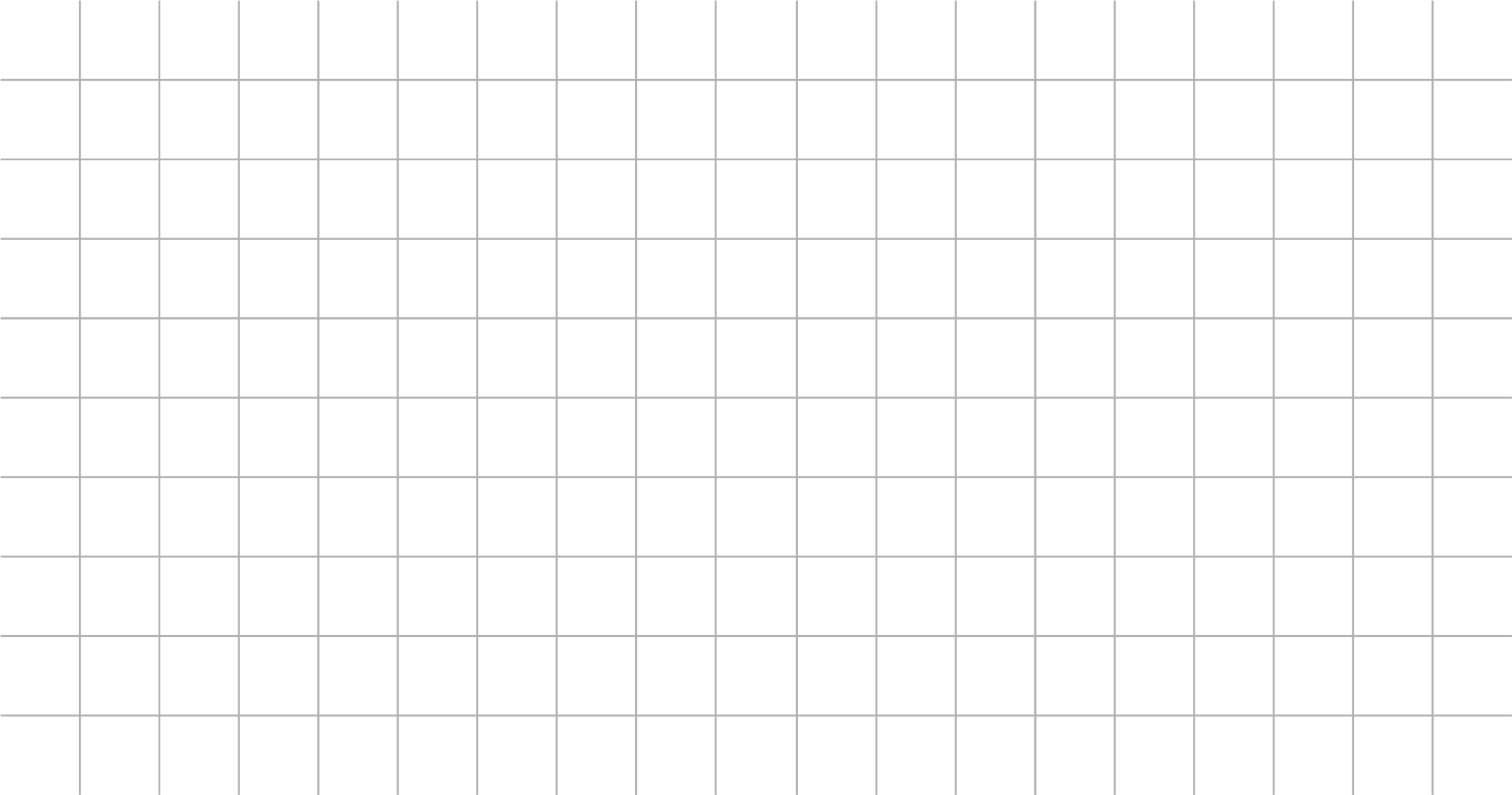 Write a subtitle here
IMPORTANT CONTACTS
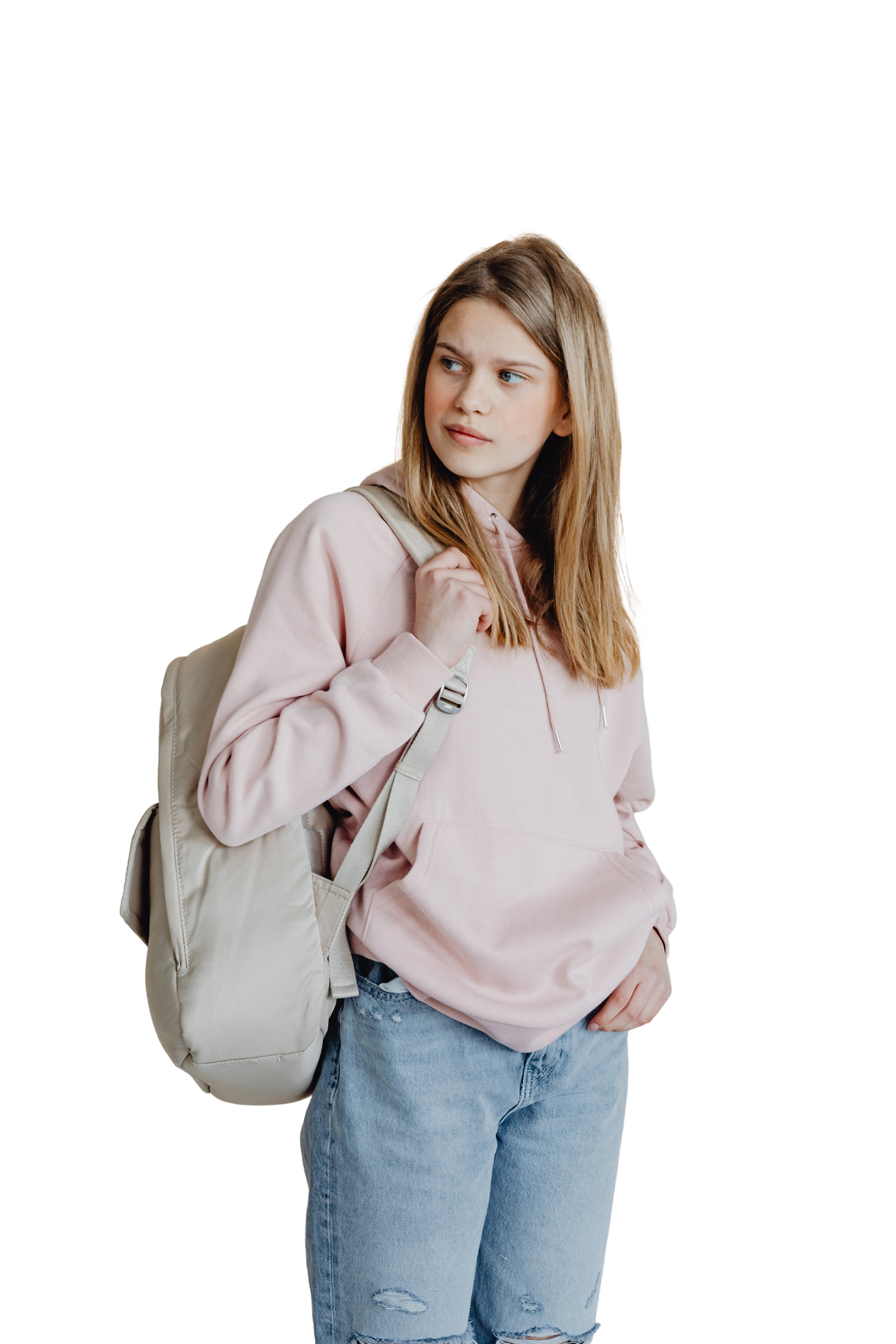 JANE DOE
Title or Position
123-456-789
@janedoe
www.janedoe.com
Write a main topic
Elaborate on what
you want to discuss.
MY FRIEND FROM ART CLASS
Lorem ipsum dolor sit amet, consectetur adipiscing elit, sed do eiusmod tempor incididunt ut labore et dolore magna aliqua.
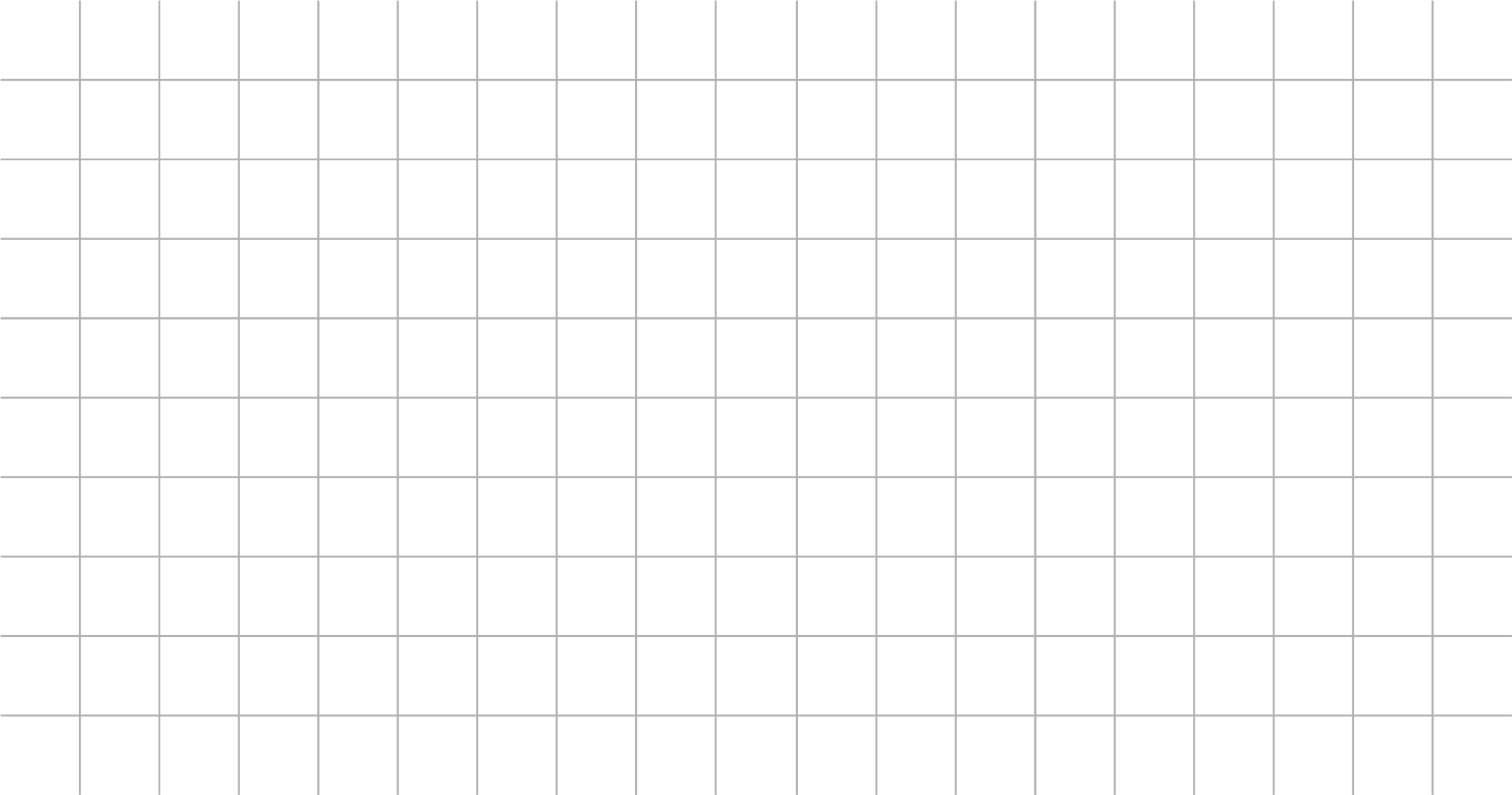 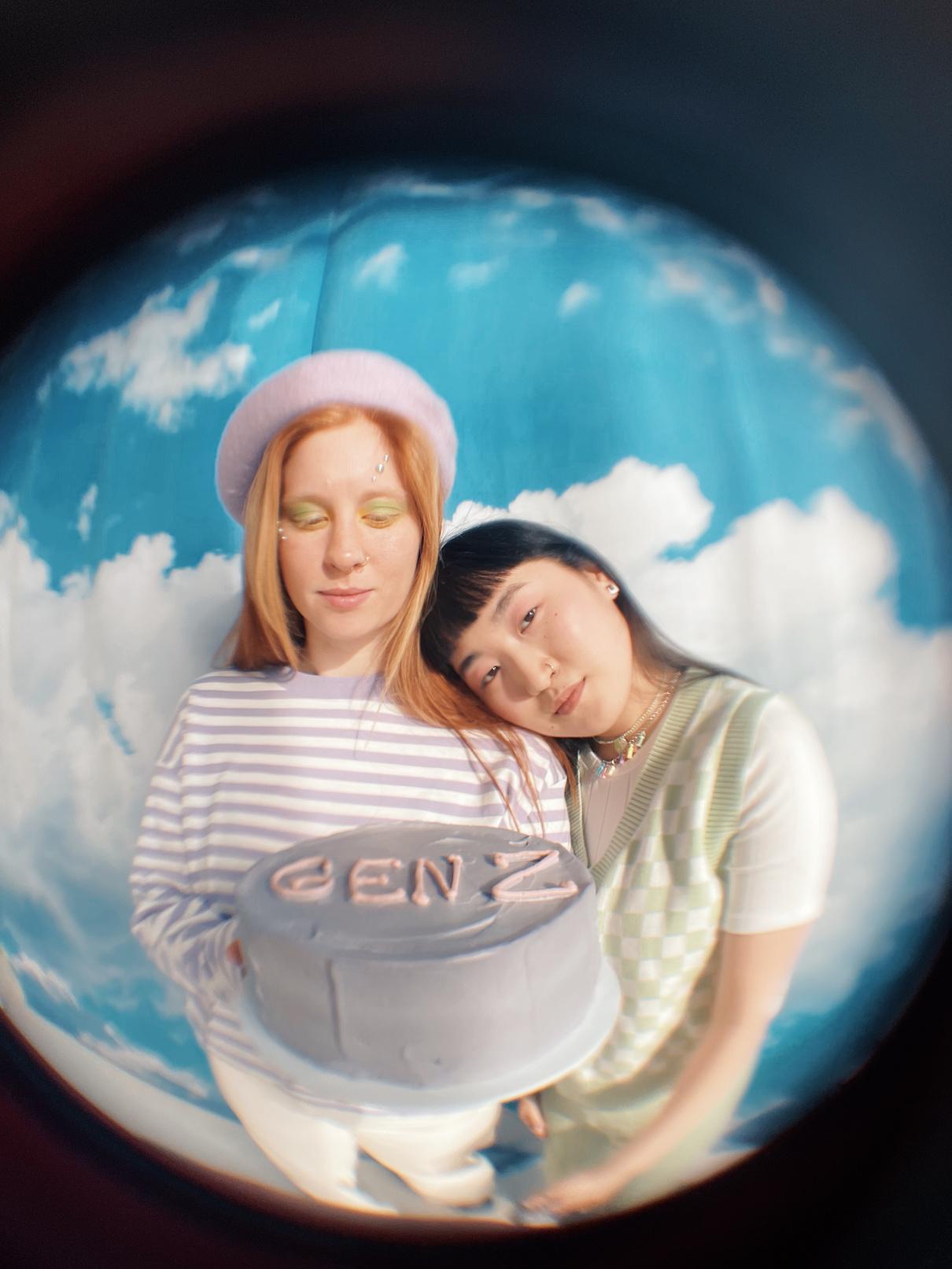 IMPORTANT CONTACTS
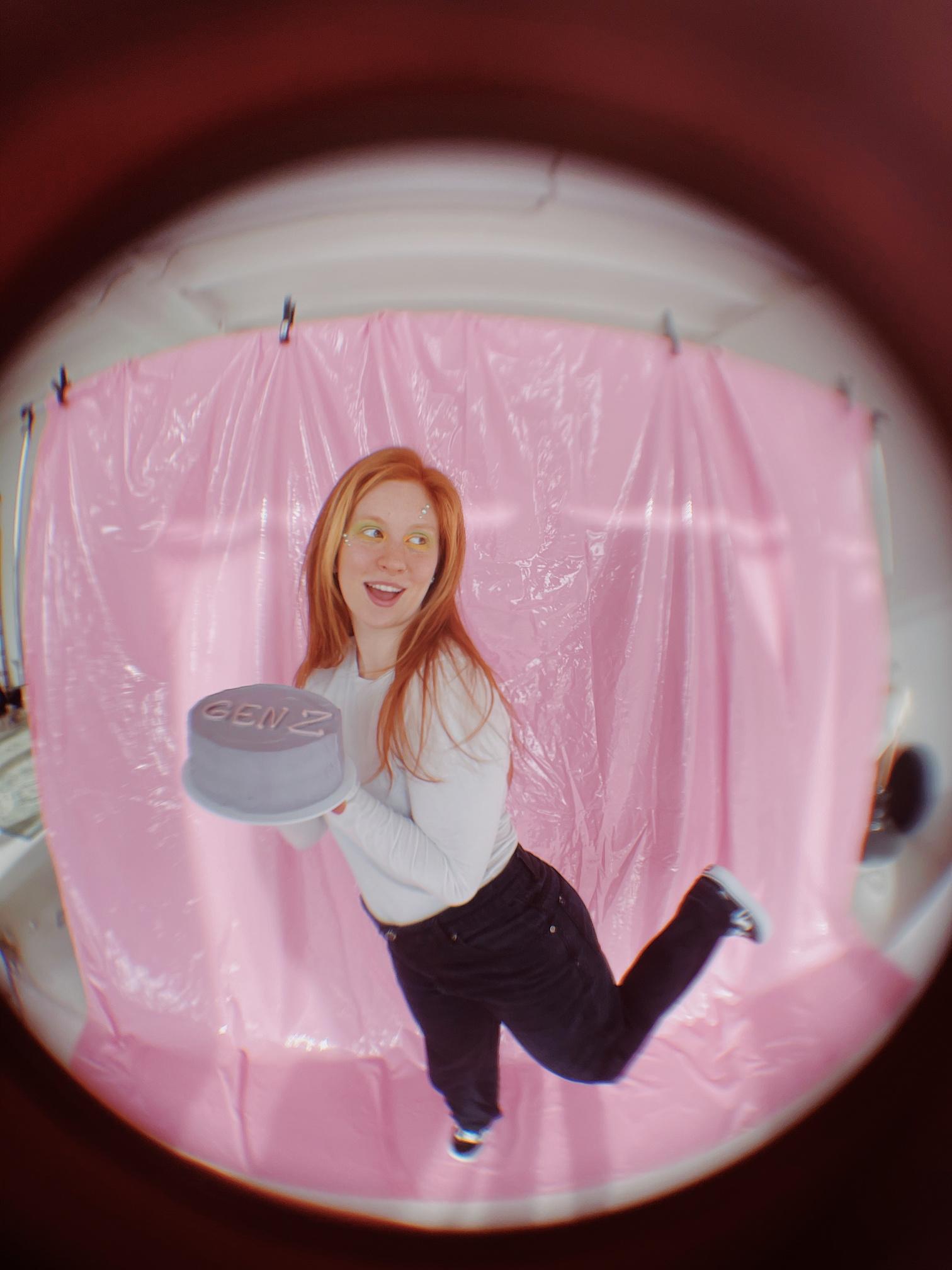 FAMILY
Lorem ipsum dolor sit amet, consectetur.
FRIEND
JOB
OUR MEMORIES TOGETHER
ETC.
Lorem ipsum dolor sit amet, consectetur adipiscing elit, sed do eiusmod tempor incididunt ut labore et dolore magna aliqua. Ut enim ad minim veniam, quis nostrud exercitation ullamco laboris nisi ut aliquip ex ea commodo consequat.
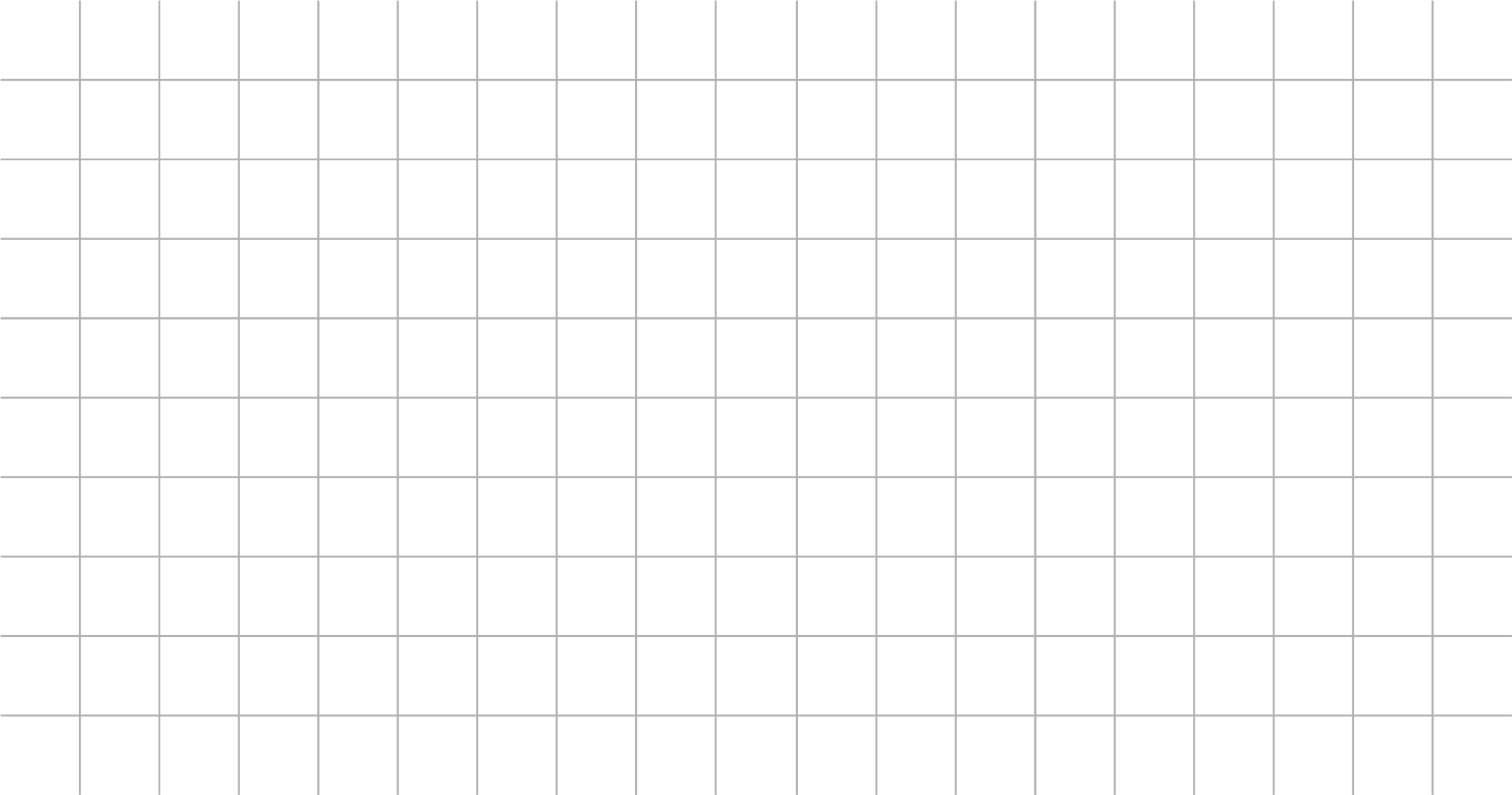 MY WISHLIST
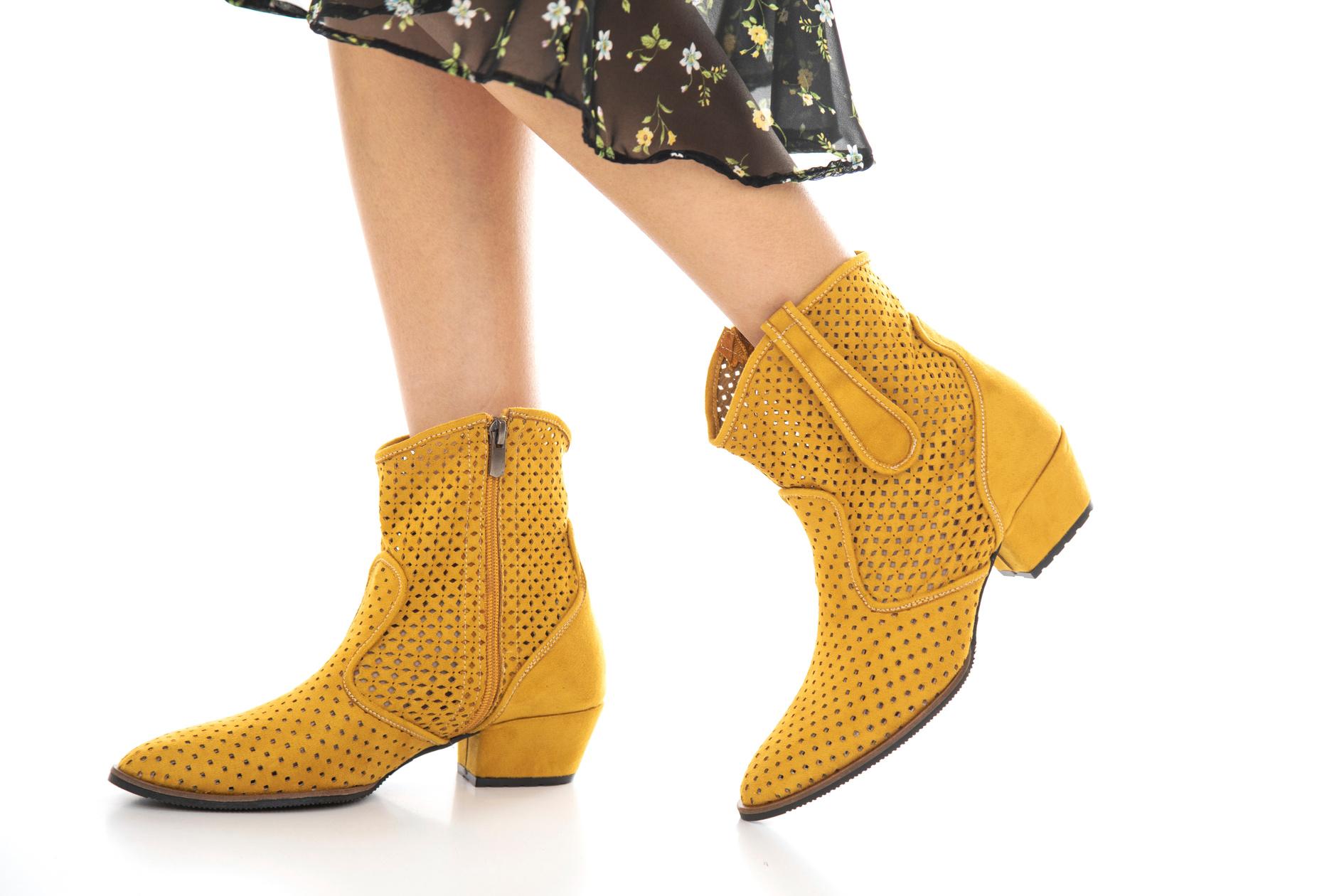 ITEM NAME
$75.50
Lorem ipsum dolor sit amet, consectetur adipiscing elit, sed do eiusmod tempor incididunt ut labore et dolore magna aliqua.
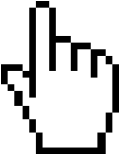 Quantity
1
Proceed to Checkout
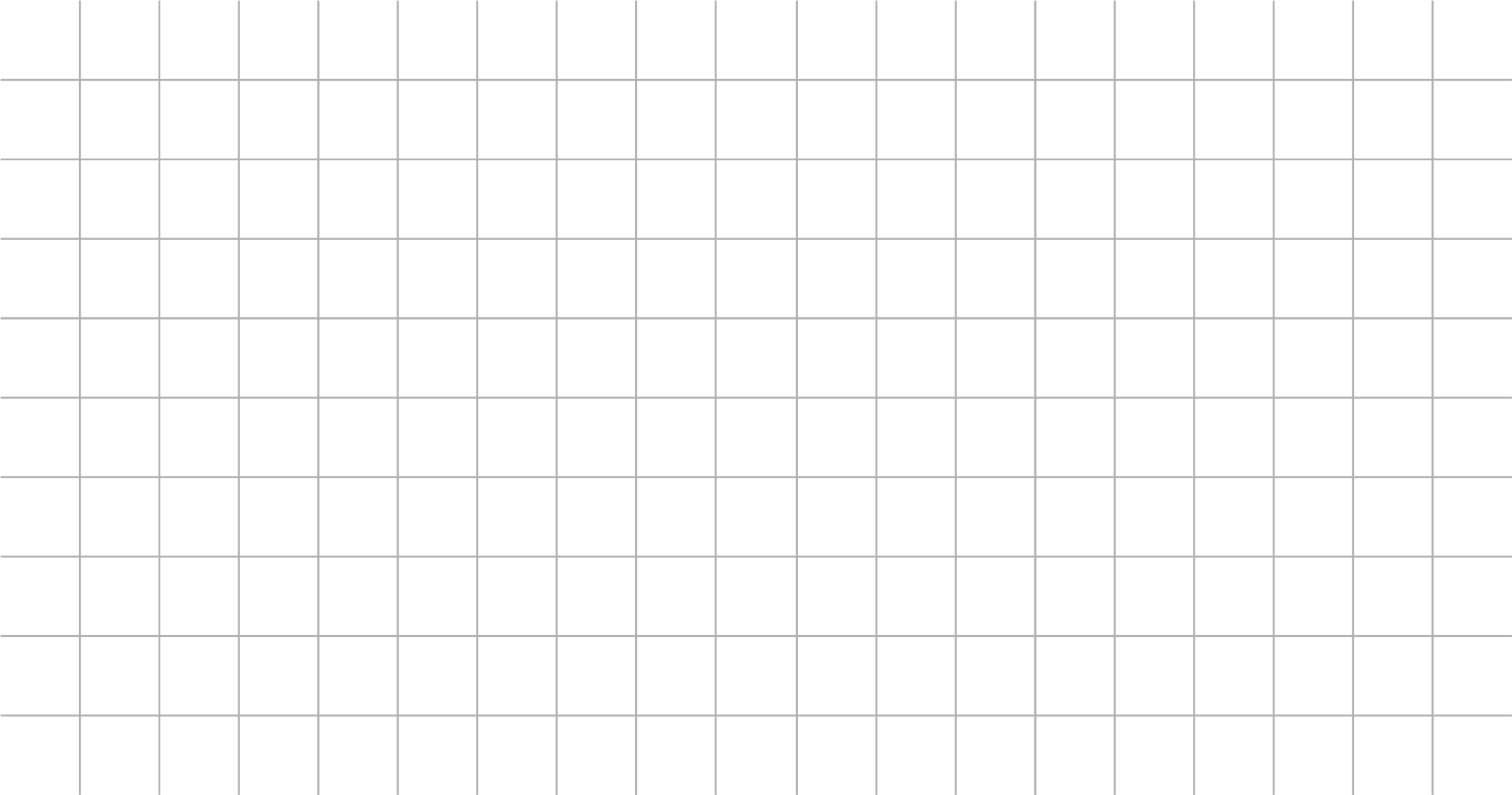 MY MOOD
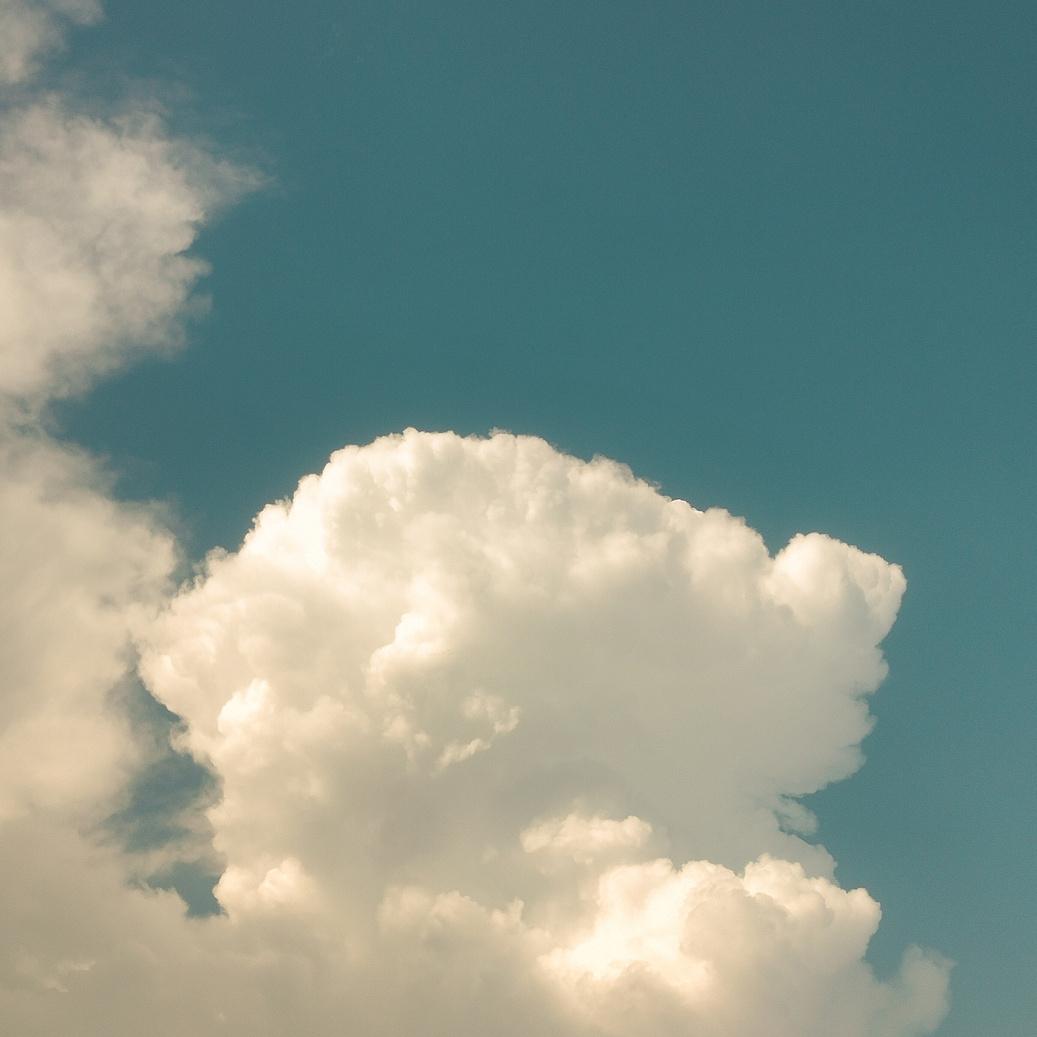 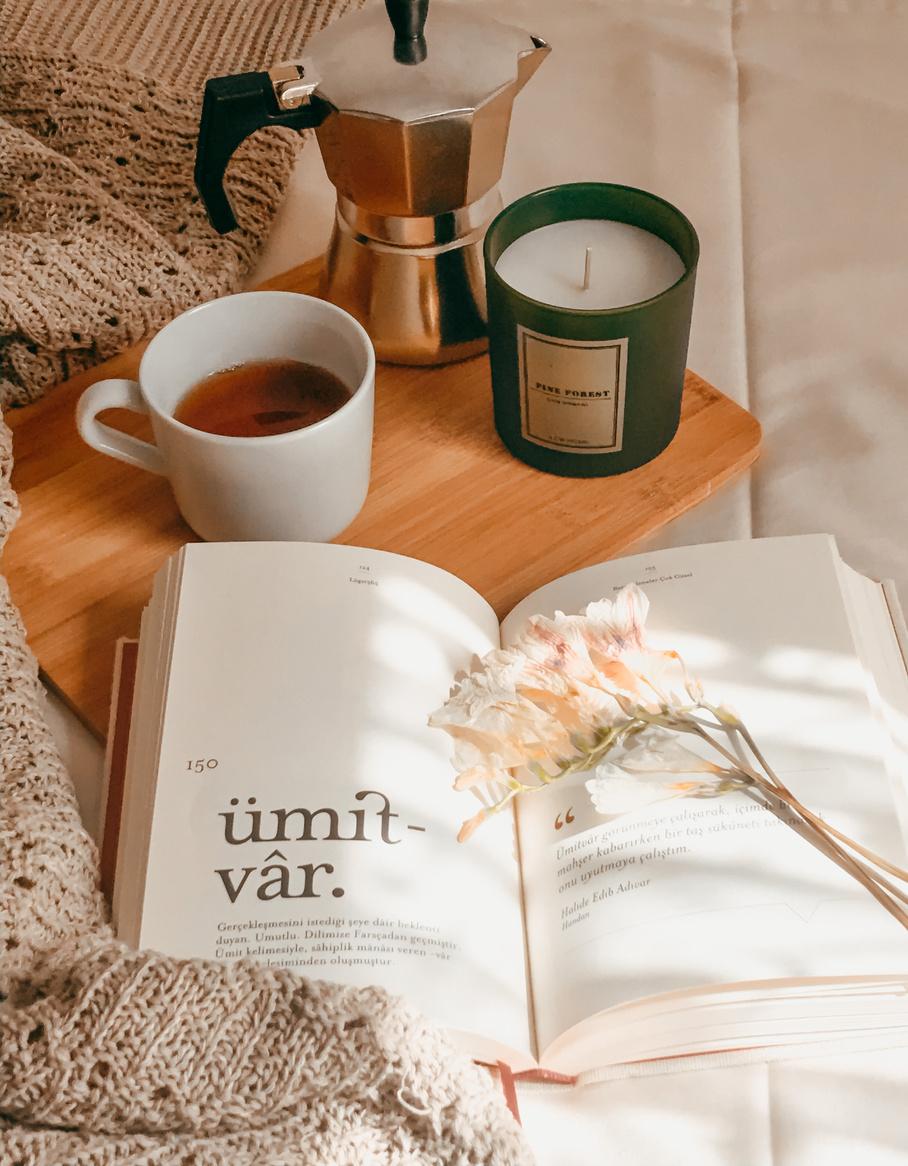 Lorem ipsum dolor sit amet, consectetur adipiscing elit, sed do eiusmod tempor incididunt ut labore et dolore magna aliqua.
PLASTIC
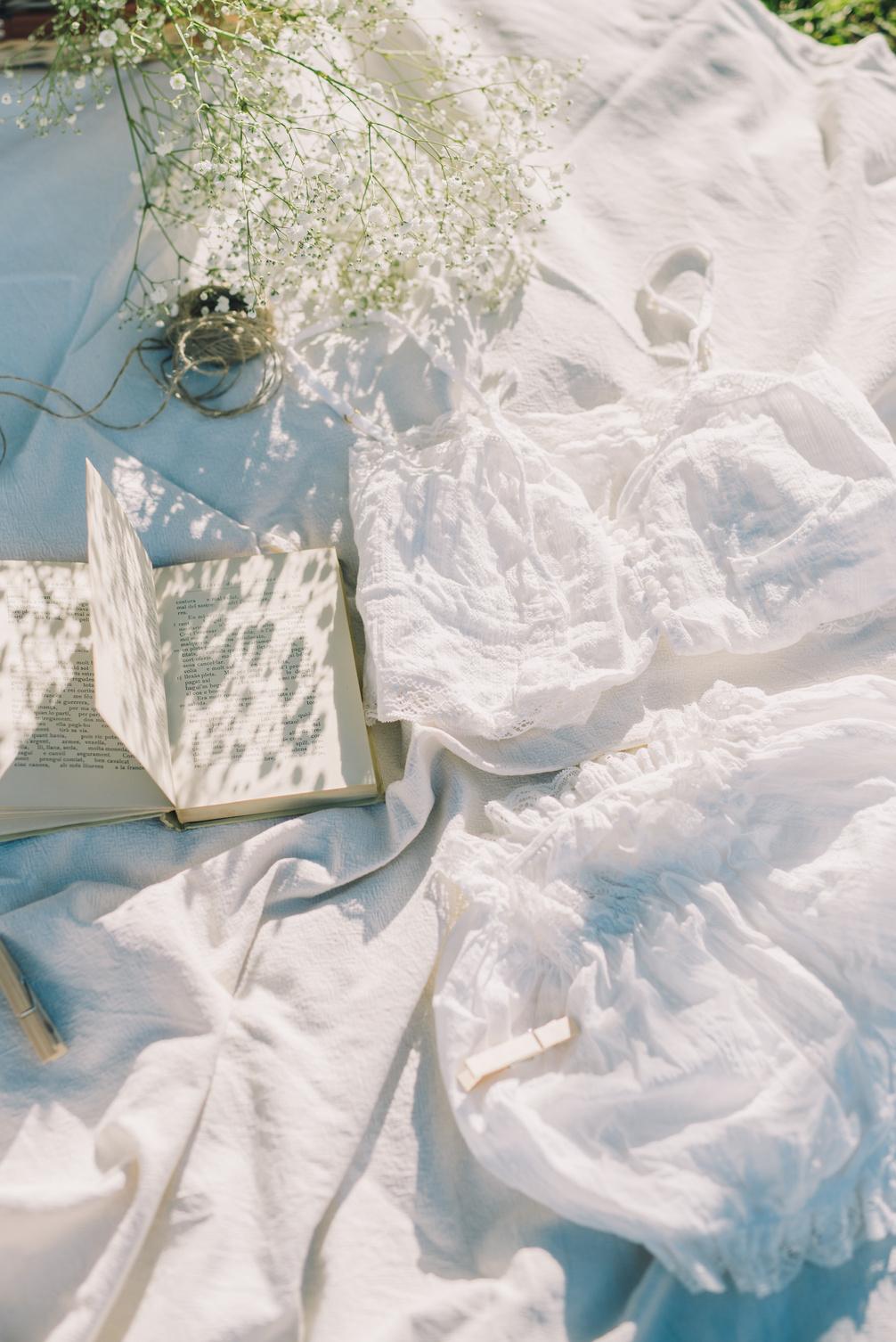 I LIKE ME BETTER
Moses Sumney
Lauv
MORNIN DEW
Sunni Colón
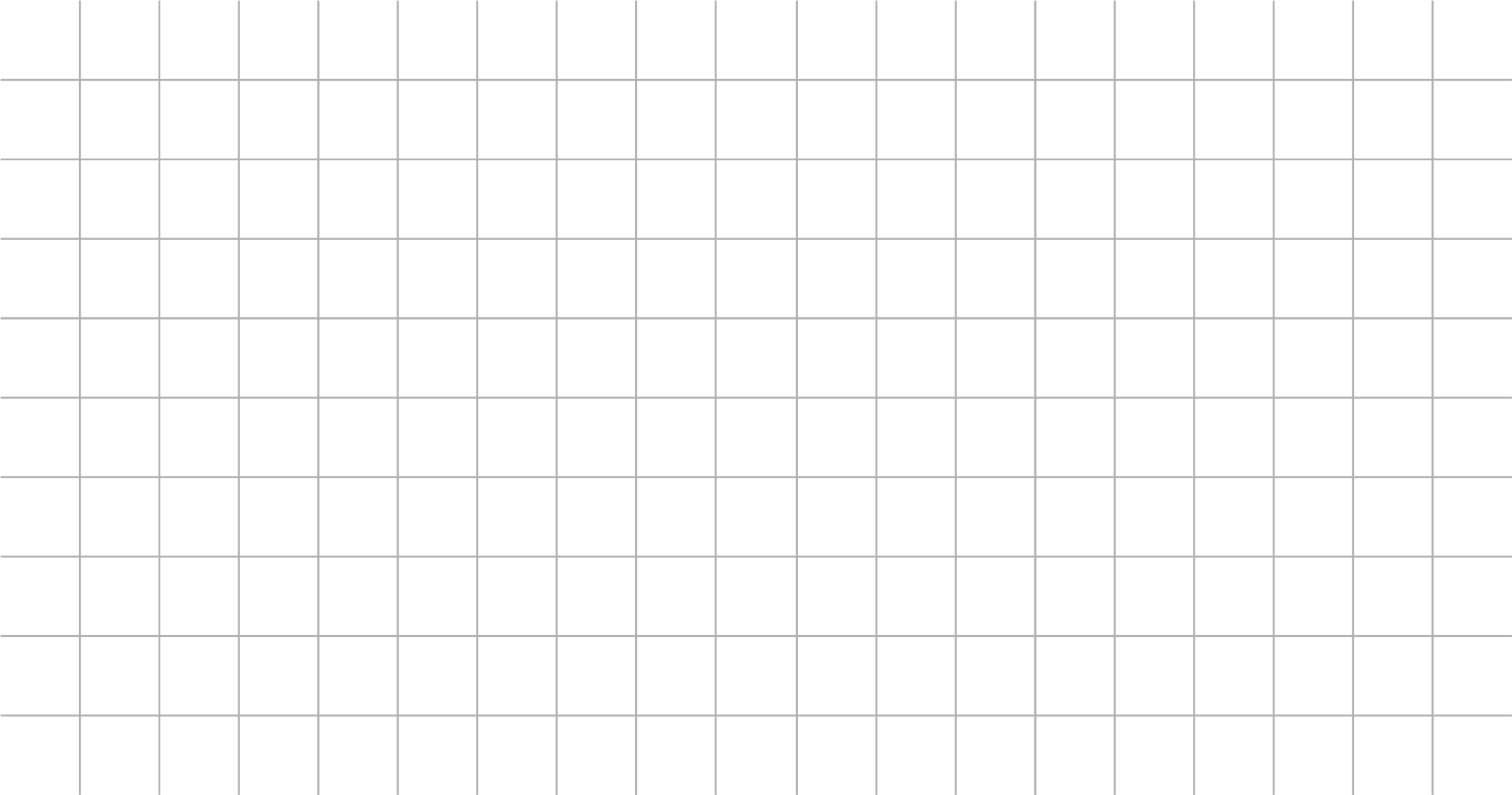 04
PLANNING
Elaborate on what you want to discuss.
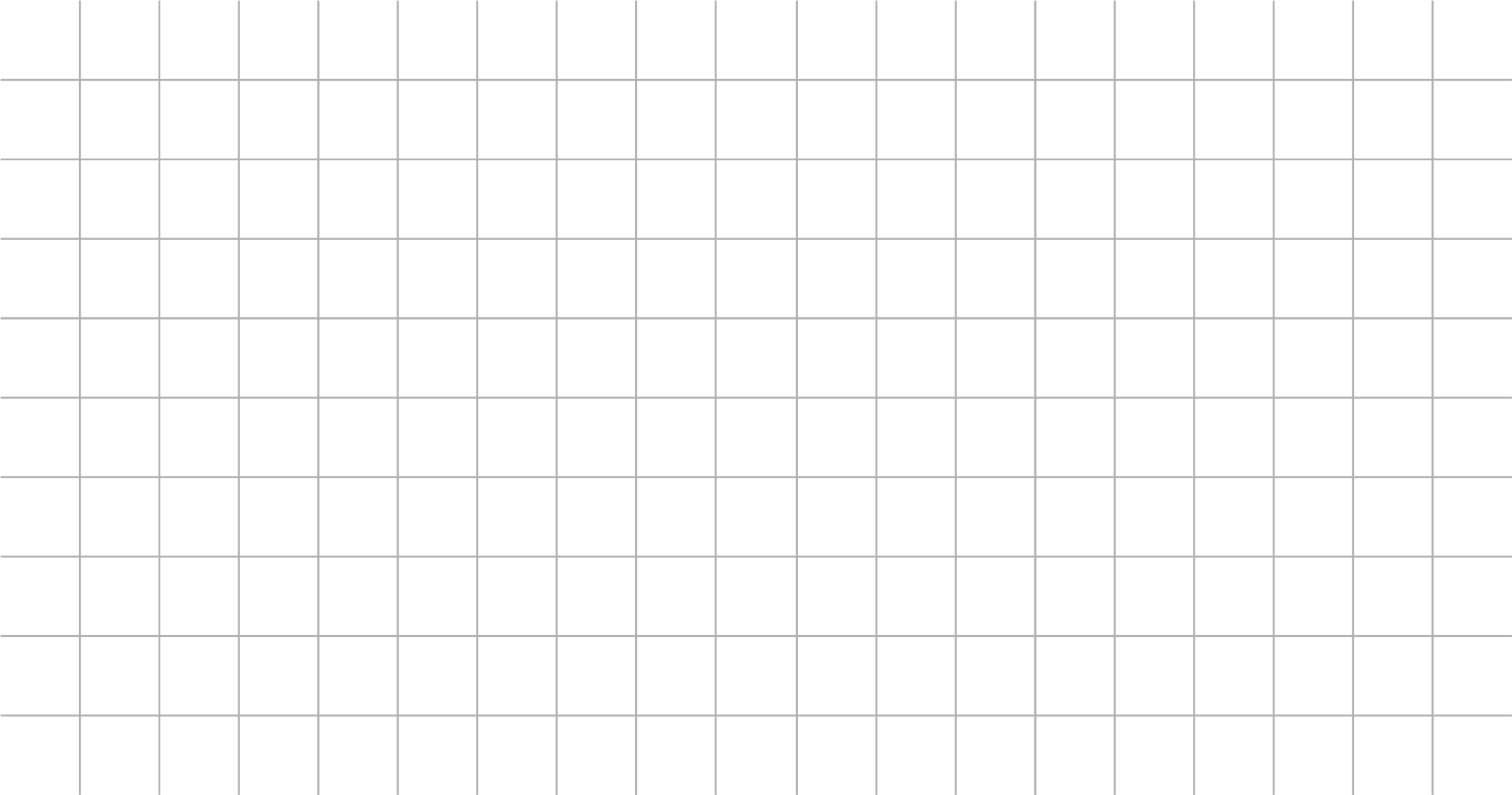 WED / NOV 25
FILE
EDIT
OPTIONS
HELP
LOREM IPSUM DOLOR SIT AMET, CONSECTETUR ADIPISCING ELIT.
Yoga class
Dinner
Breakfast
Work on my assignments
Meeting
Movie
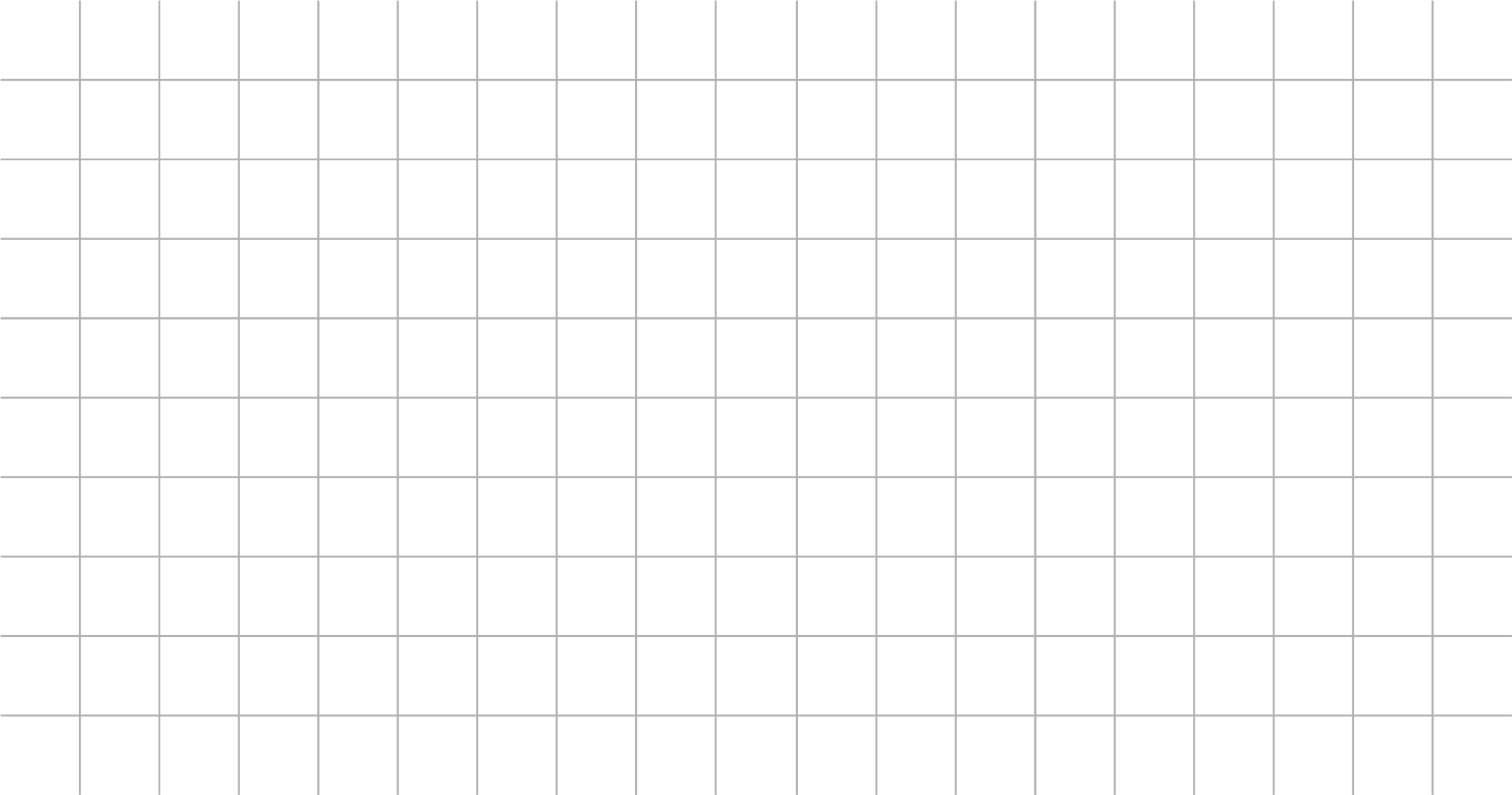 50
INFOGRAPHICS
40
30
20
GRAPH NAME
10
0
Example
Item 1
Item 2
Item 3
Item 4
Item 5
Presentations are
communication tools
Example
Presentations are
communication tools
Example
Presentations are
communication tools
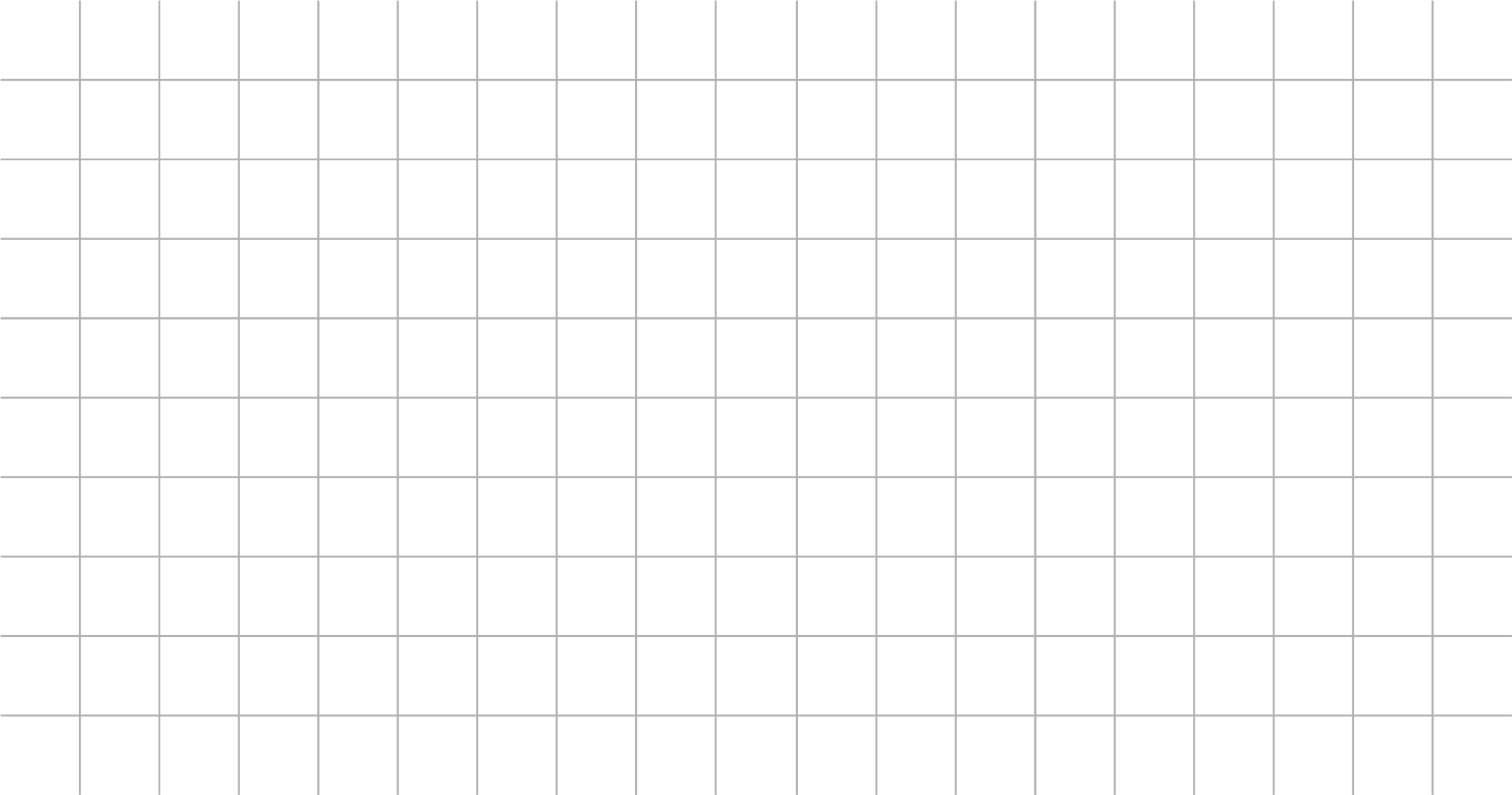 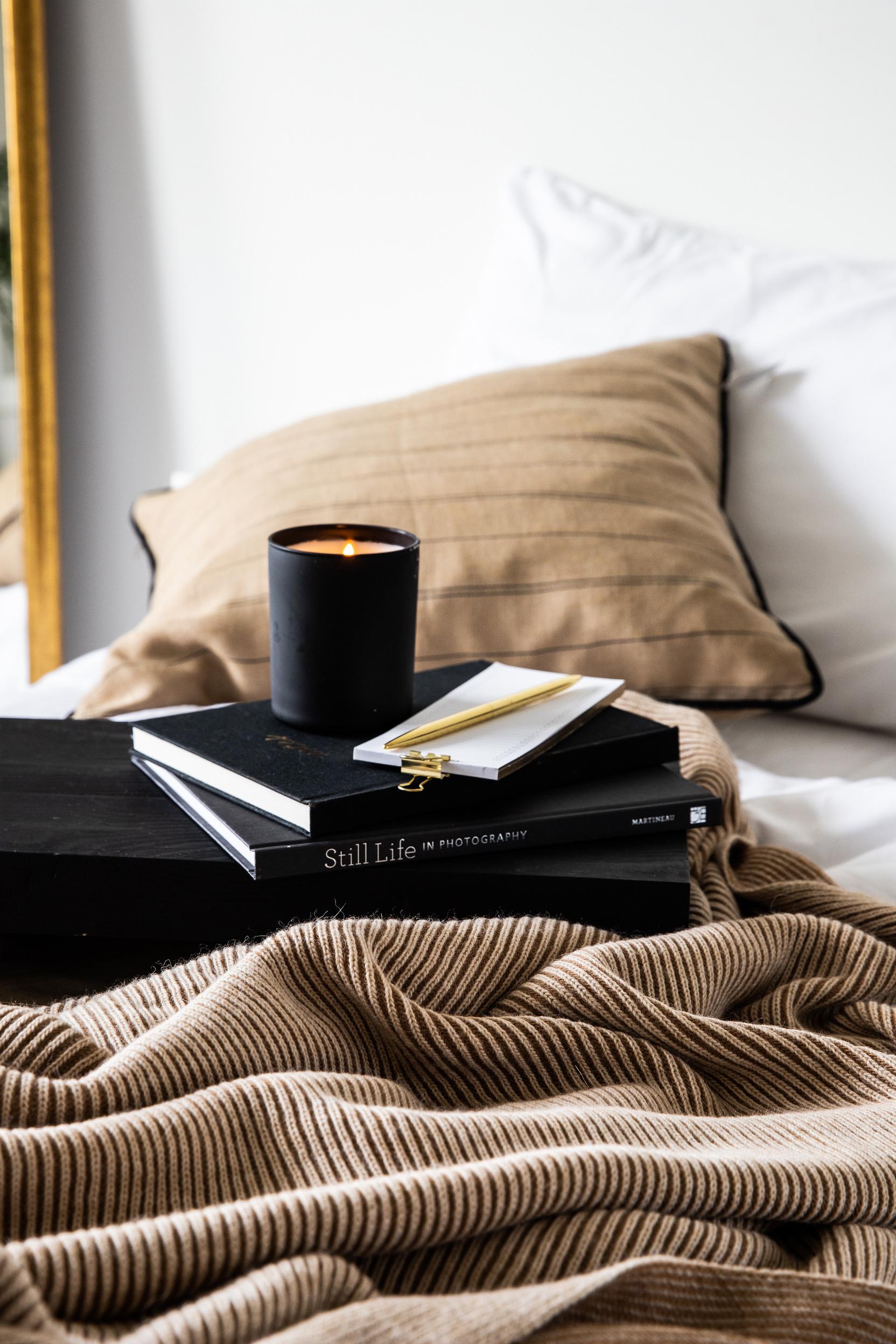 Include a credit, citation, or supporting message
A picture is worth
a thousand words
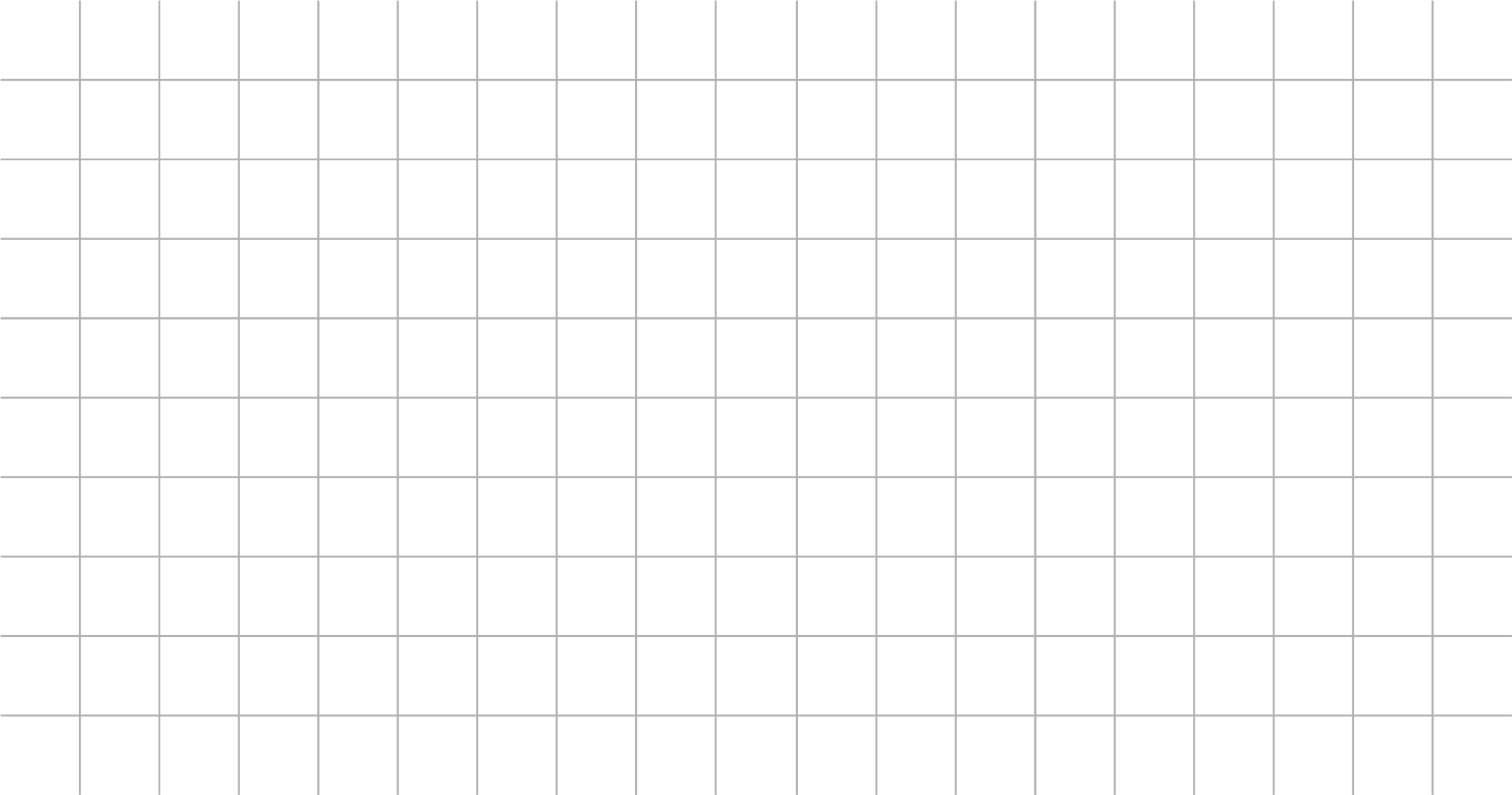 MYWORK.EXE
Lorem ipsum dolor sit amet, consectetur adipiscing elit.
MY WORK PROGRESS PAGE
LOADING...
Task Category 1
Task Category 2
Task Category 3
Write about your task
Write about your task
Write about your task
Write about your task
Write about your task
Write about your task
Write about your task
Write about your task
Write about your task
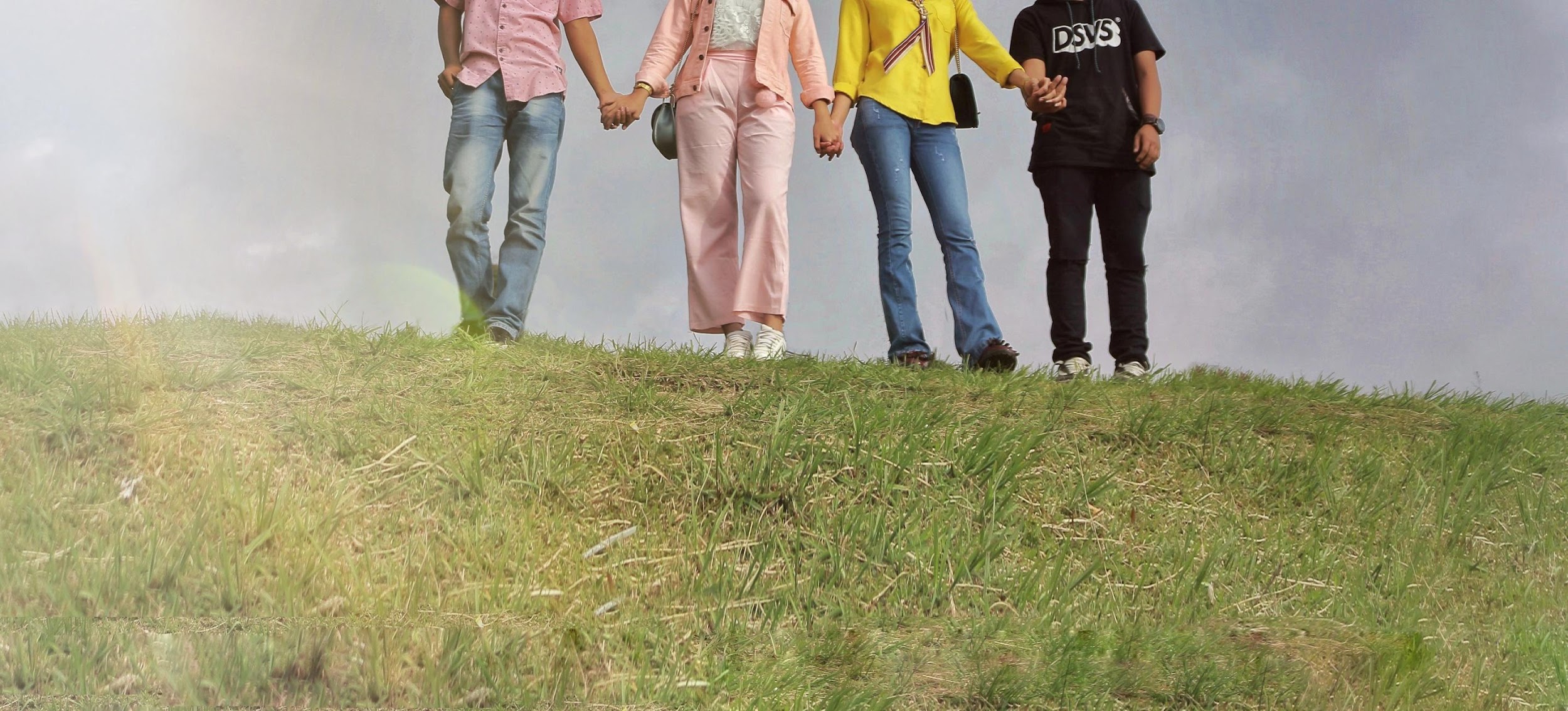 Contact Us
123 Anywhere St., Any City,ST 12345
123-456-7890
hello@reallygreatsite.com
@reallygreatsite
reallygreatsite.com
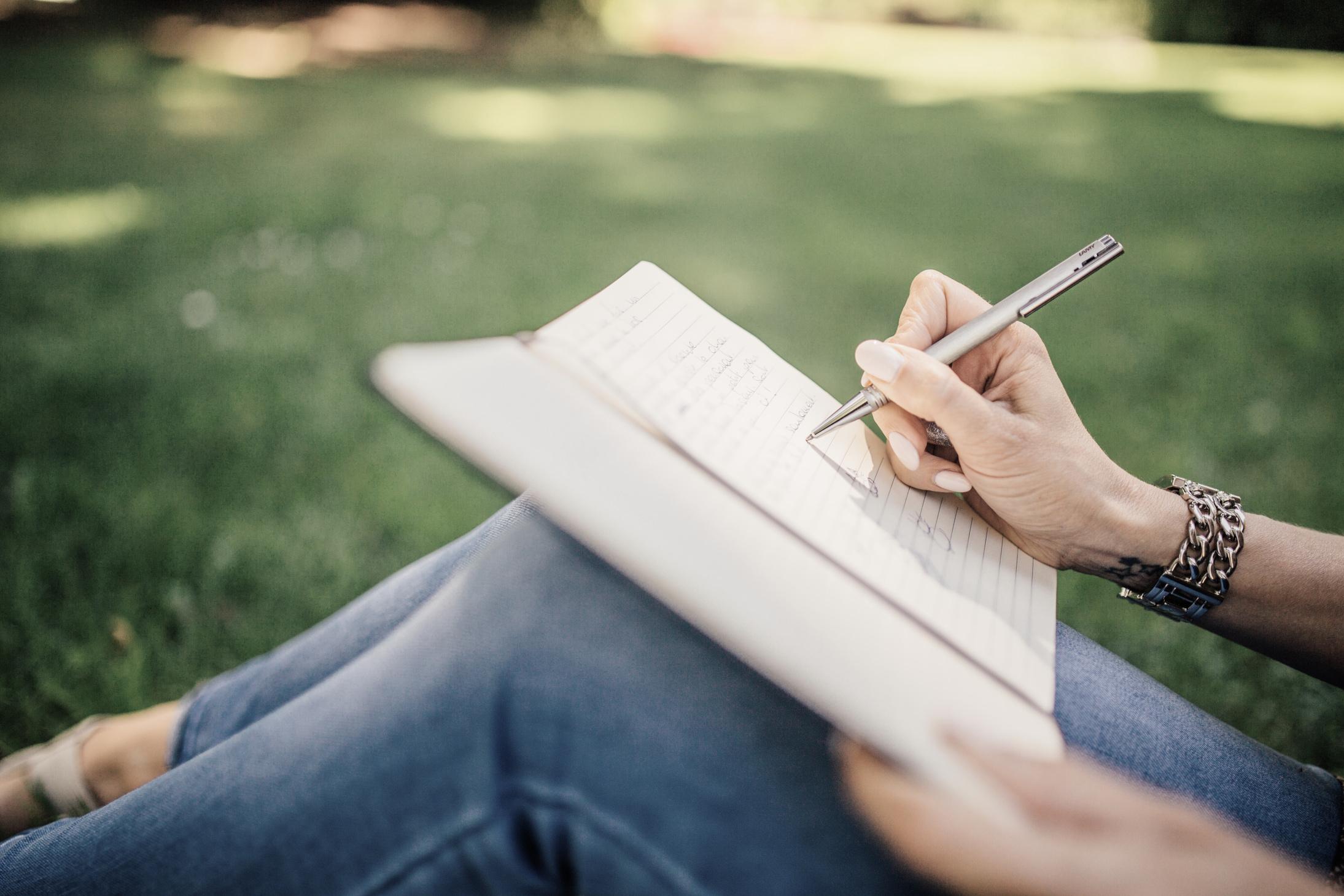 Credits
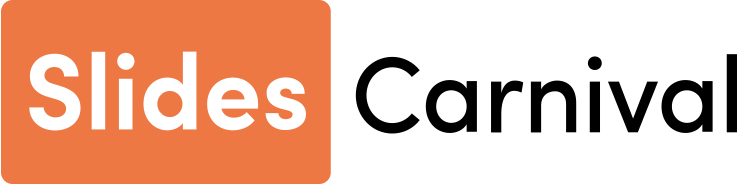 This presentation template is free for everyone to use thanks to the following:
SlidesCarnival
for the presentation template
Pexels
for the photos
Happy designing
Resource Page
Use these design resources in your Canva Presentation.
This presentation template
uses the following free fonts:

Titles: Oswald
Headers: Lato
Body Copy: Lato

You can find these fonts
online too. Happy designing! 

Don't forget to delete this
page before presenting.
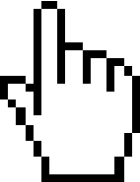